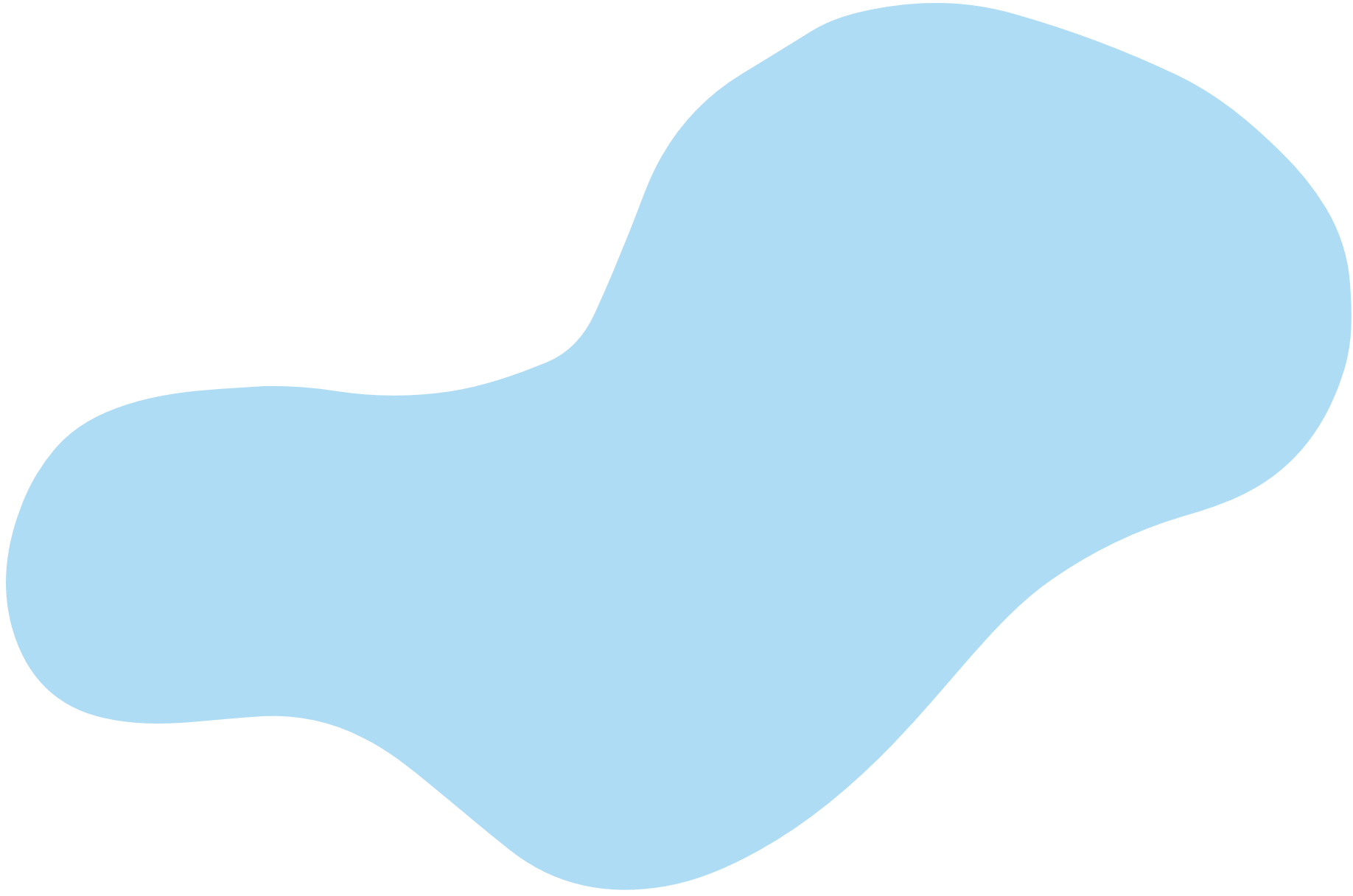 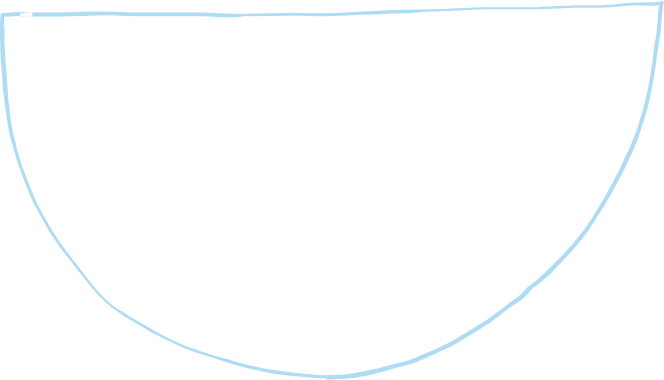 Tiết 4
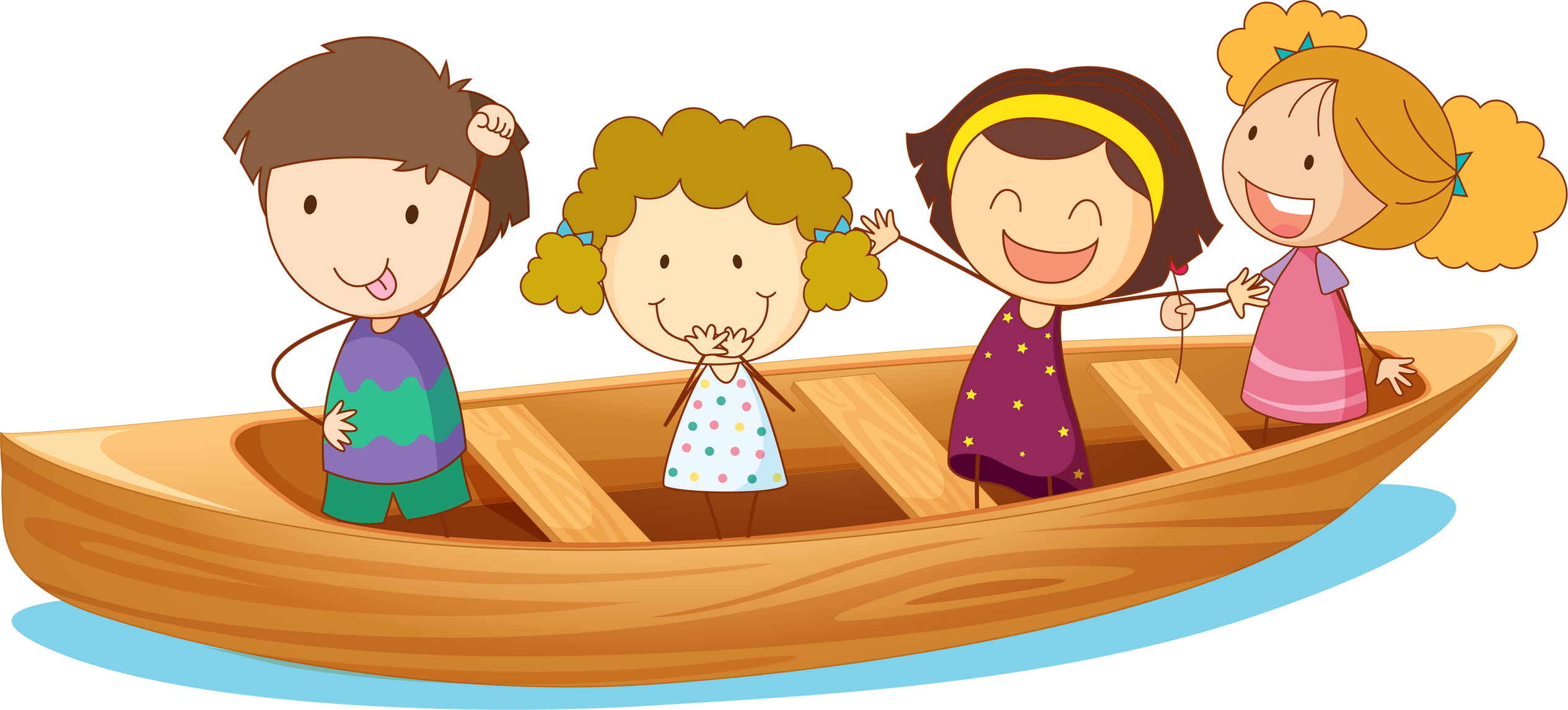 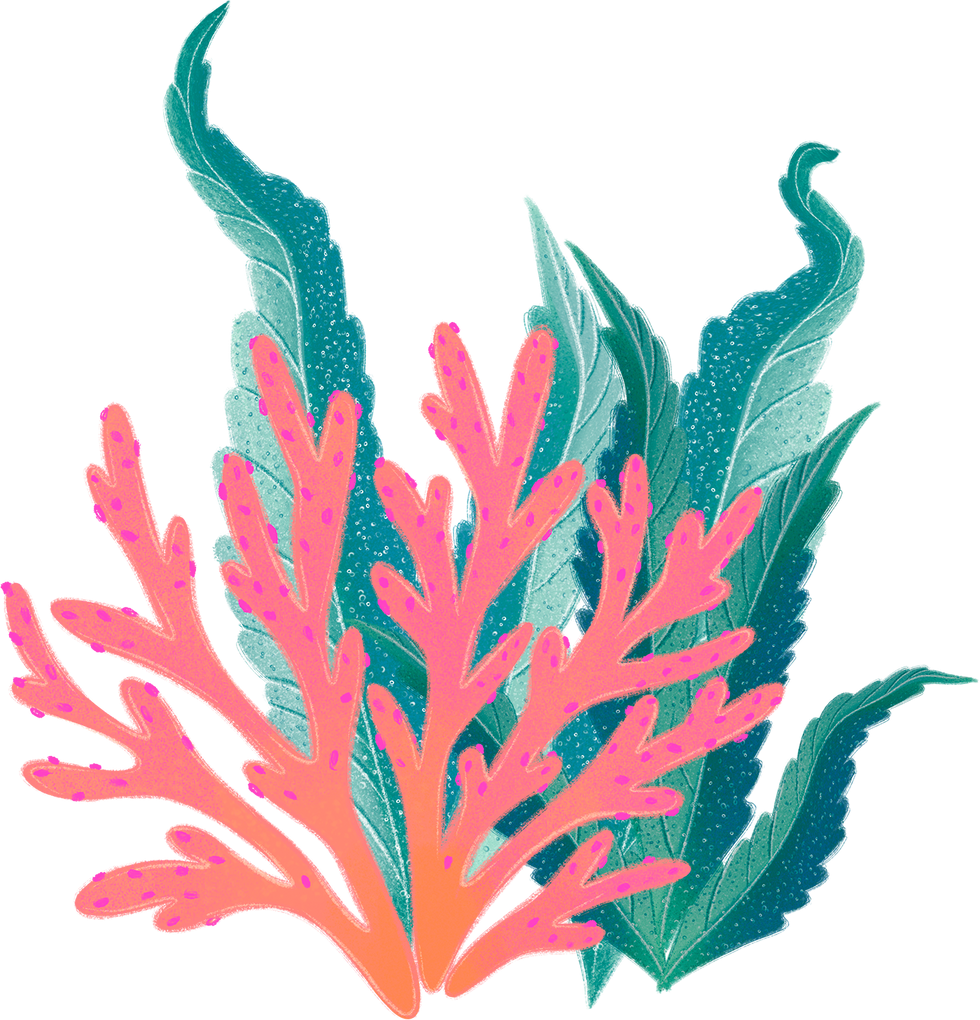 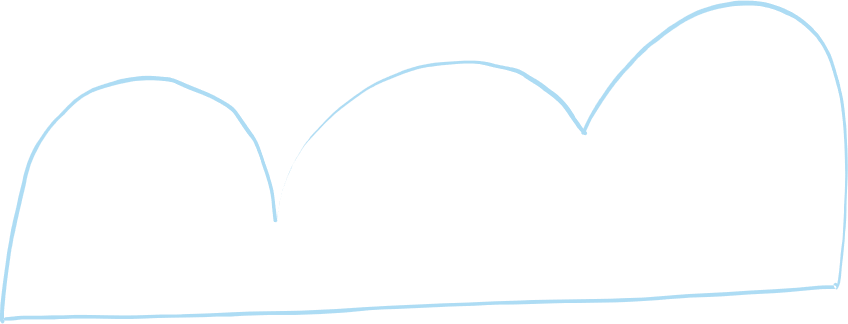 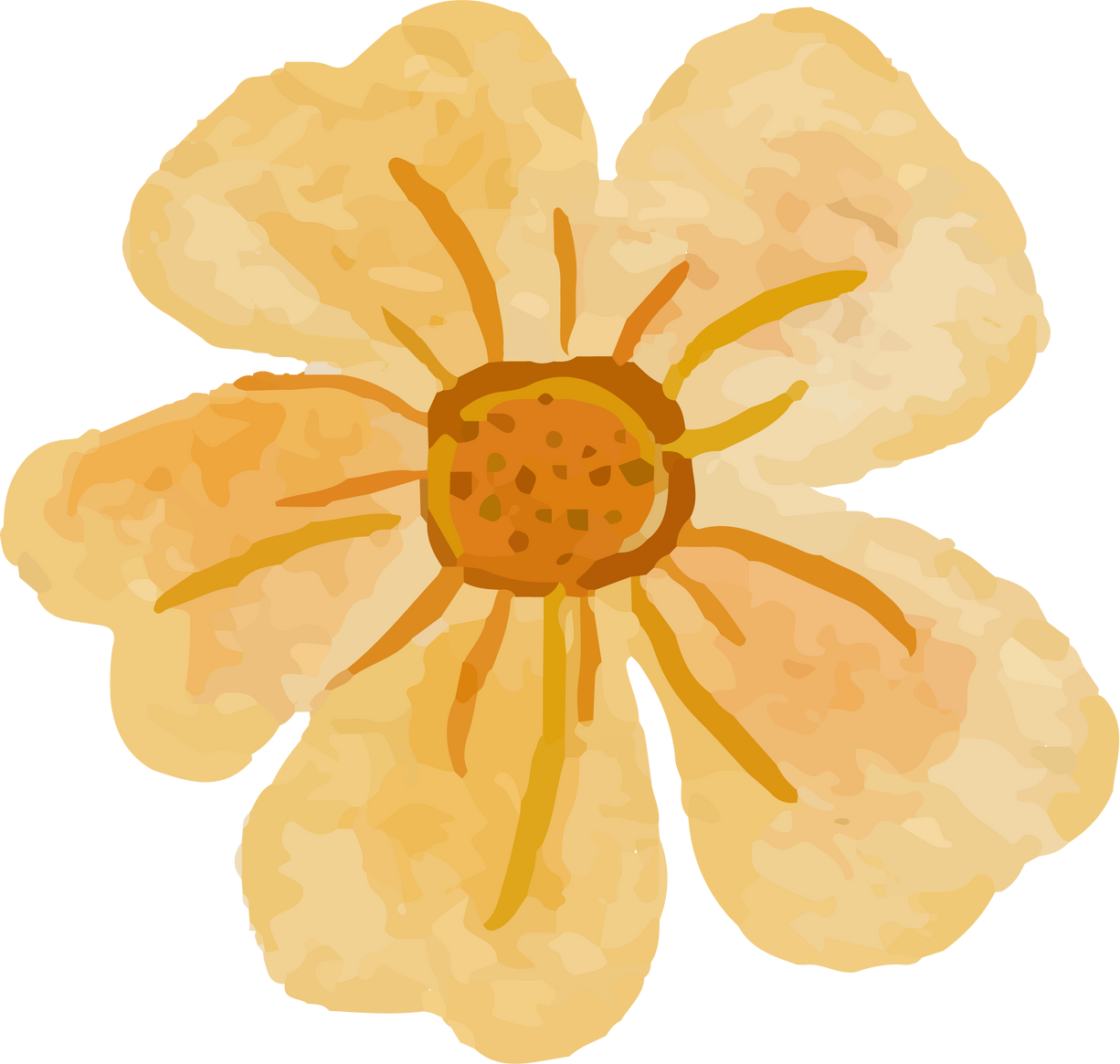 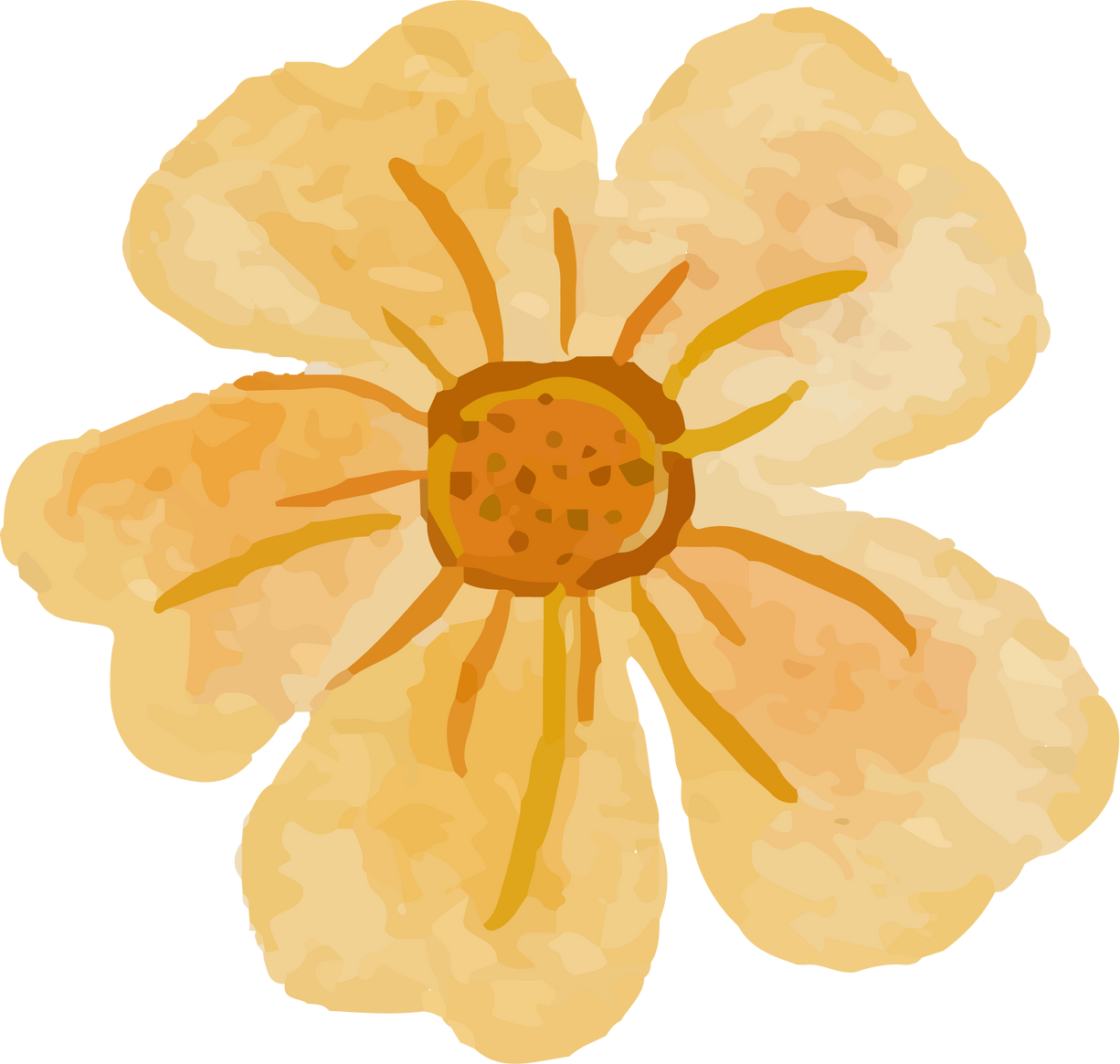 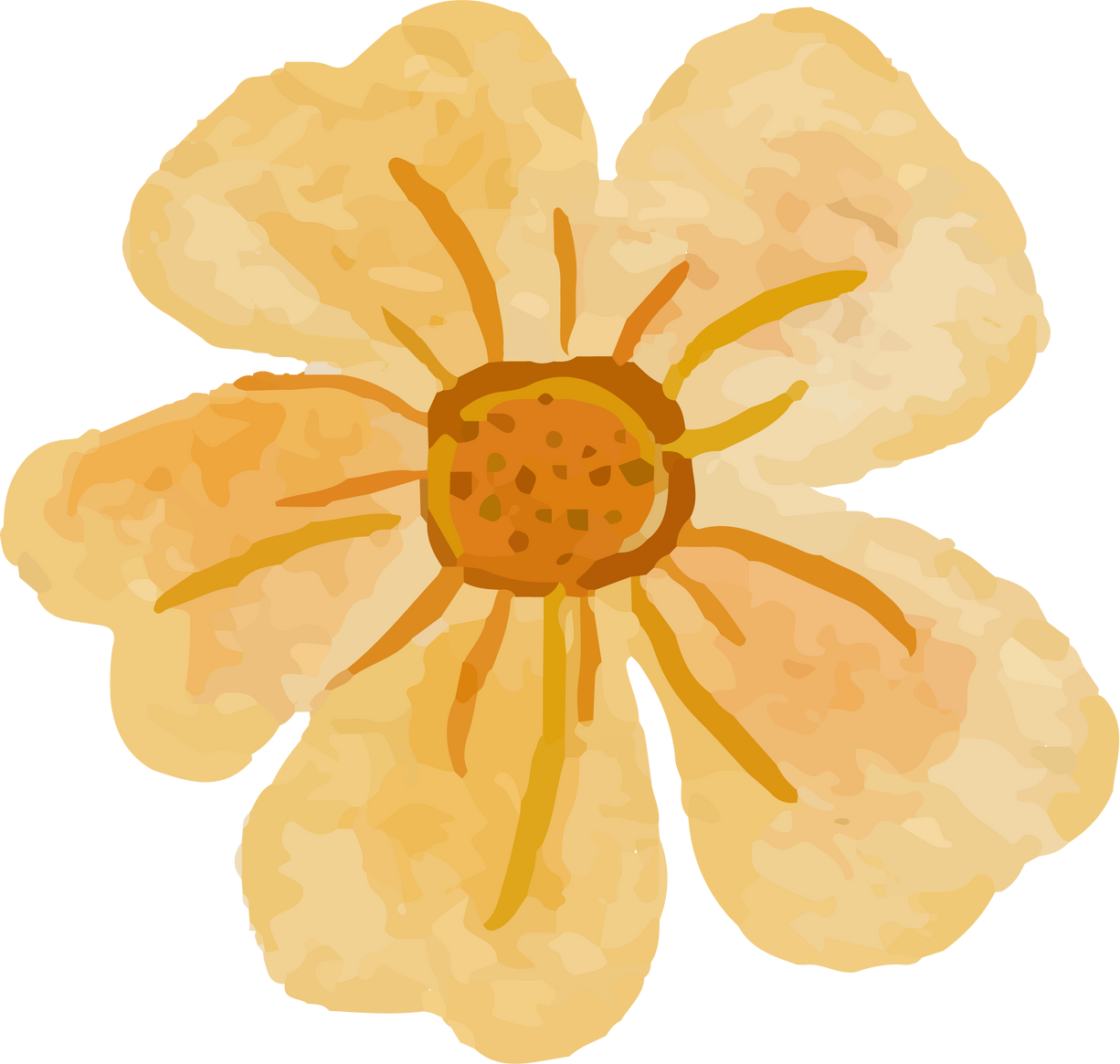 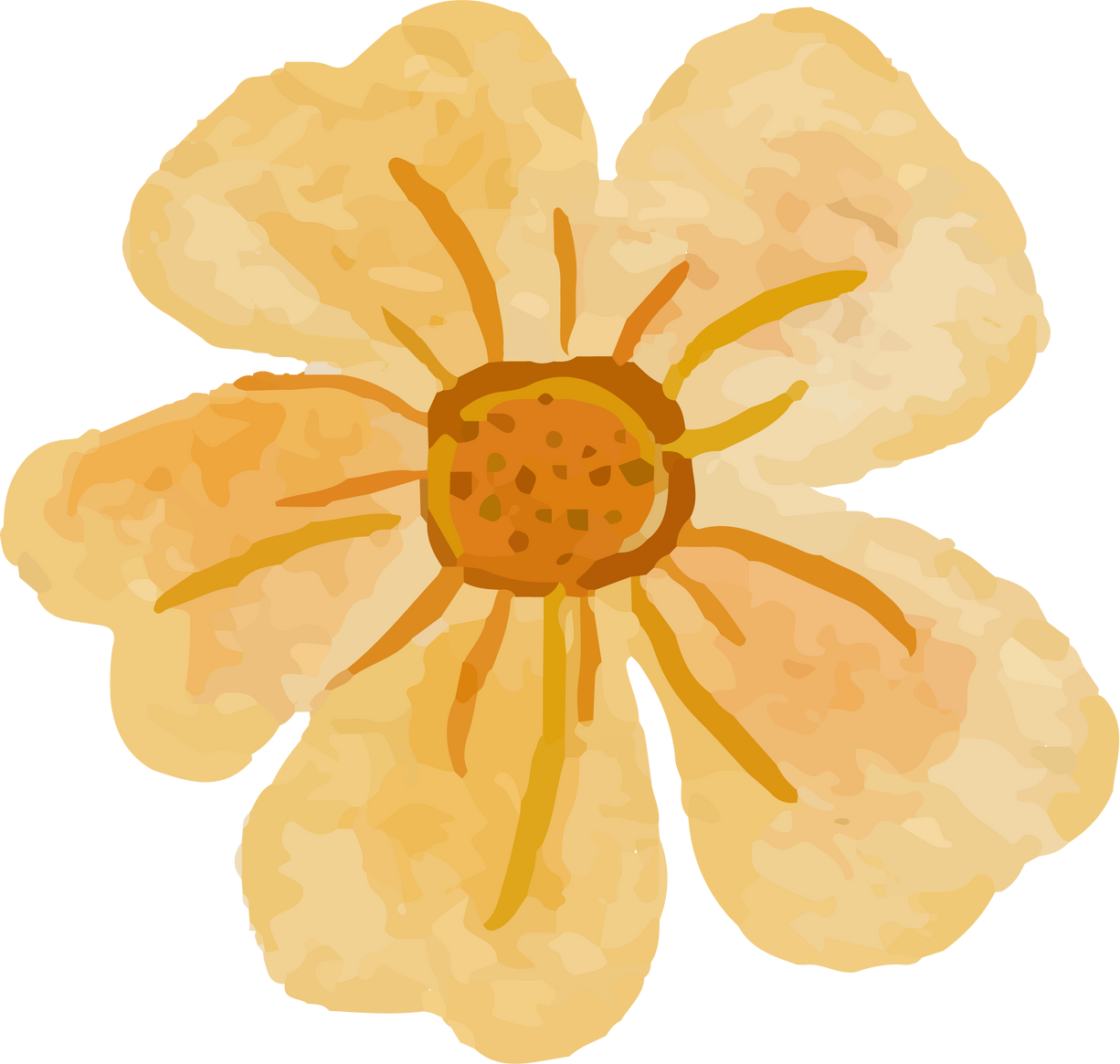 CÁCH VIẾT THƠ LỤC BÁT
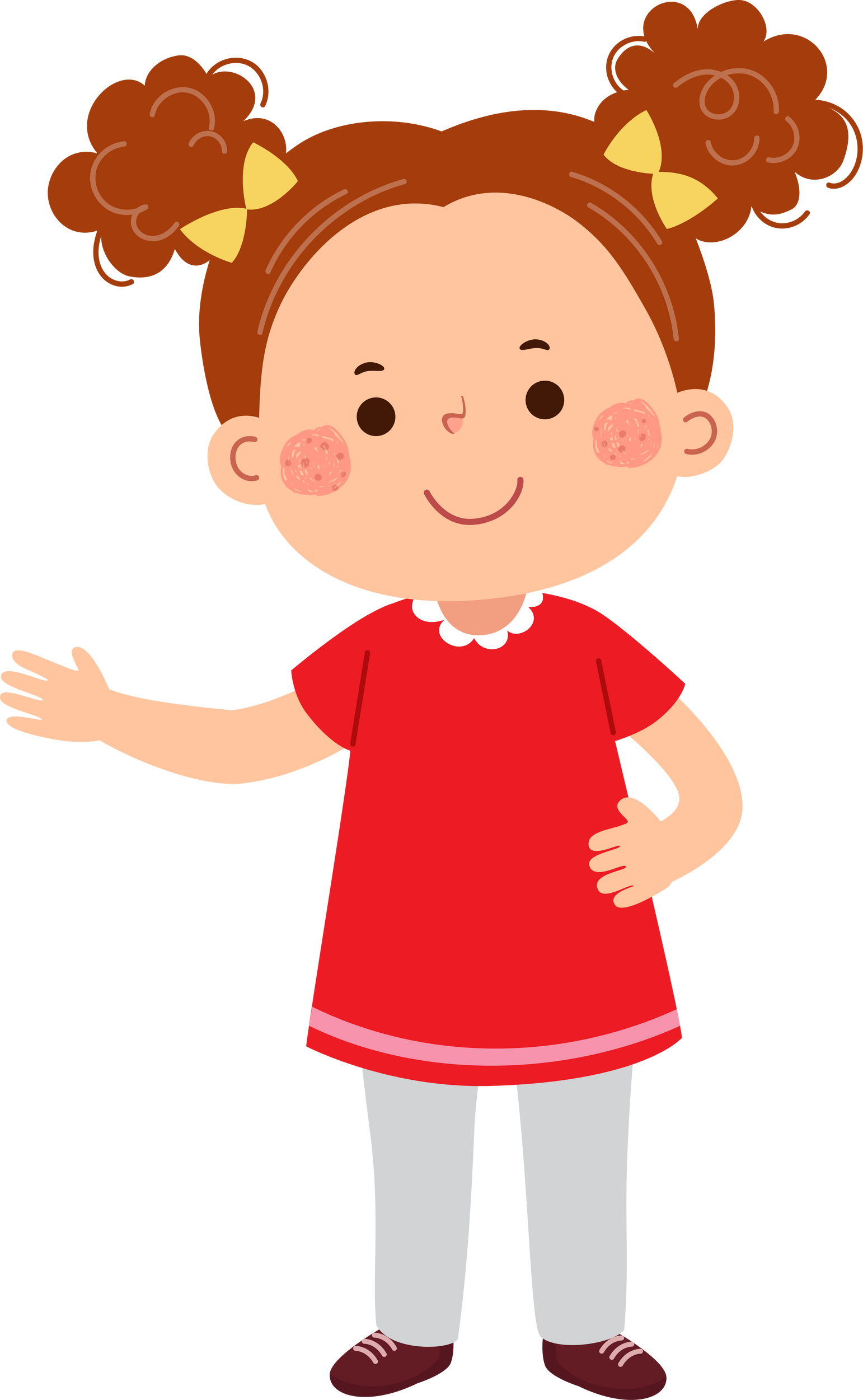 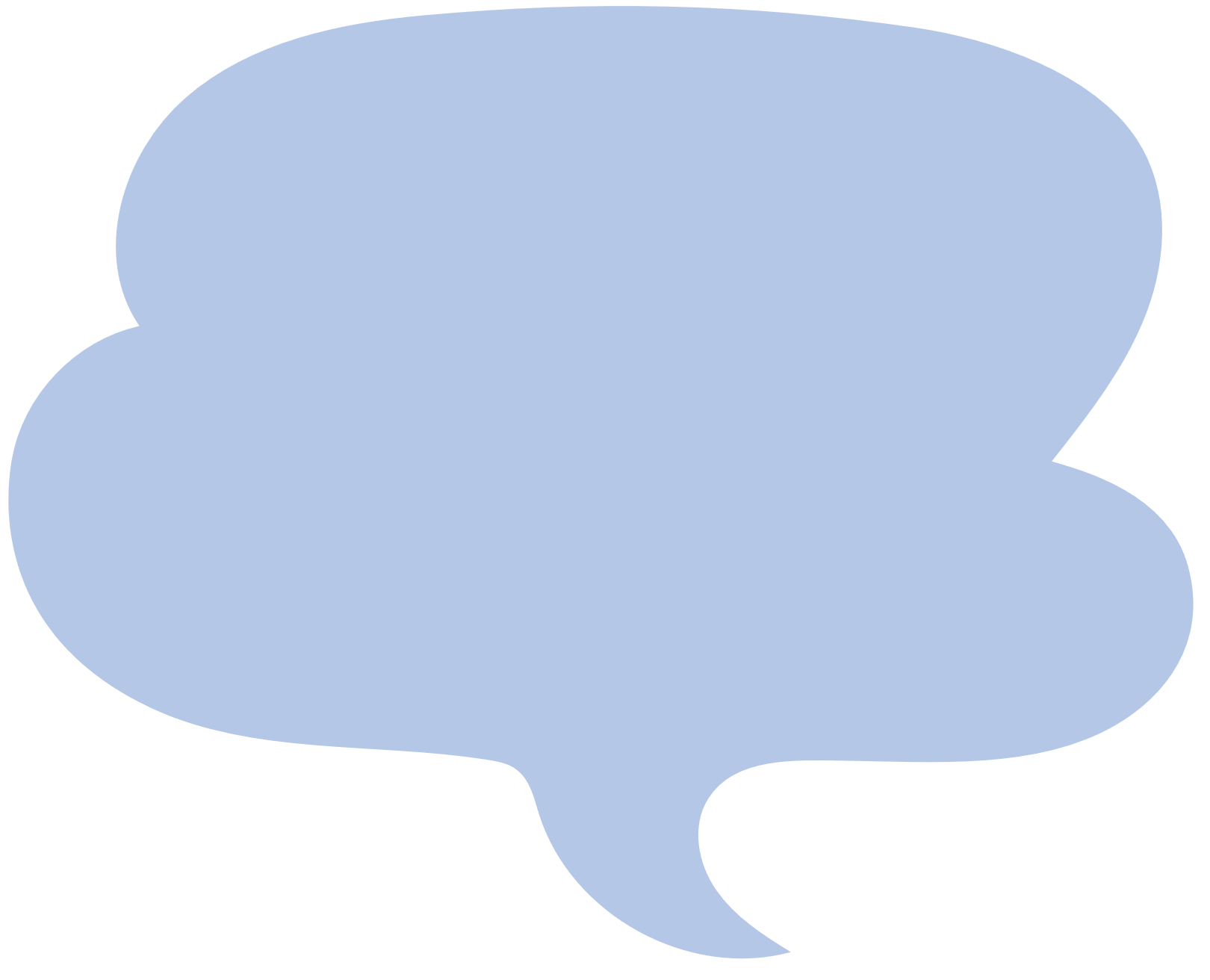 Hướng dẫn:
Thơ  lục bát gồm các câu 6 tiếng và 8 tiếng đan xen với nhau.
Ta viết câu lục lùi vào 2 hoặc 3 ô so với lề vở, câu bát lùi vào 1 hoặc 2 ô so với lề vở.
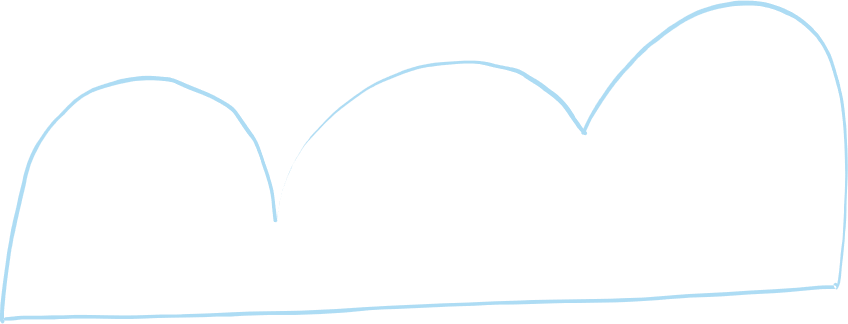 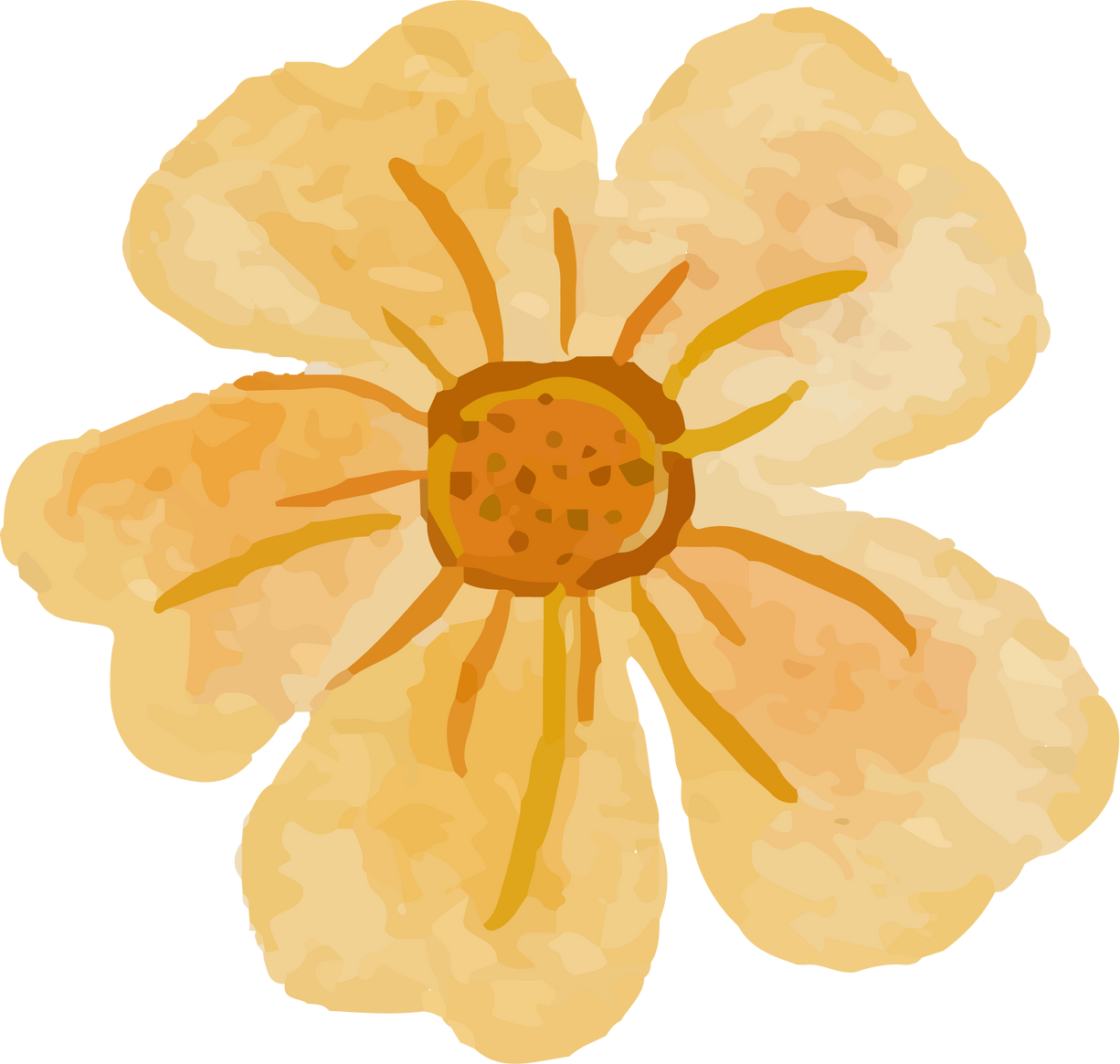 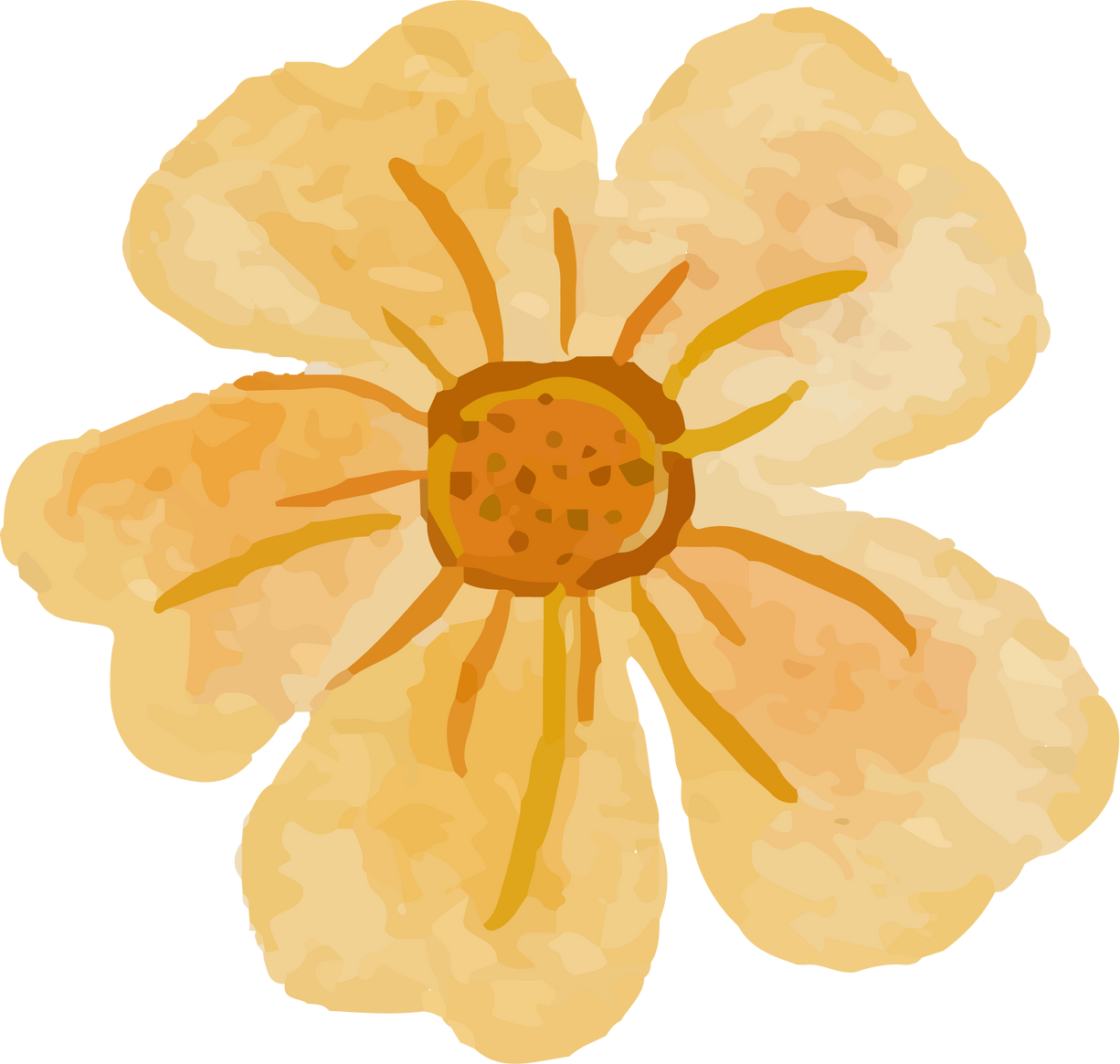 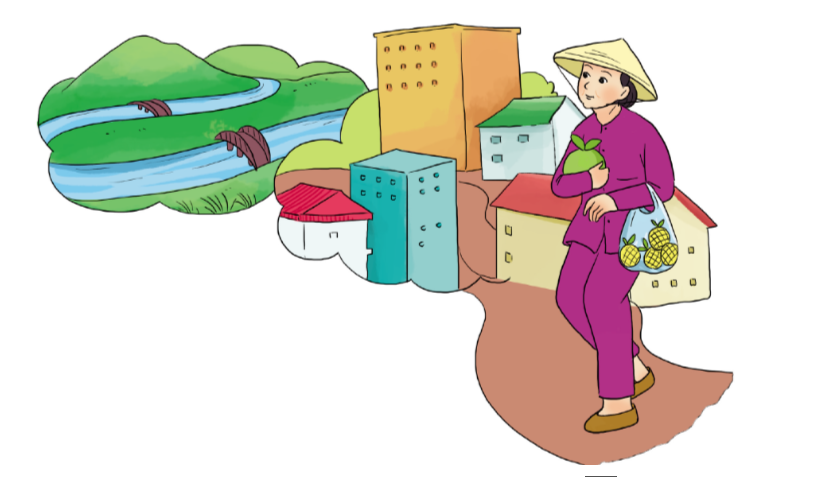 Nghe – Viết
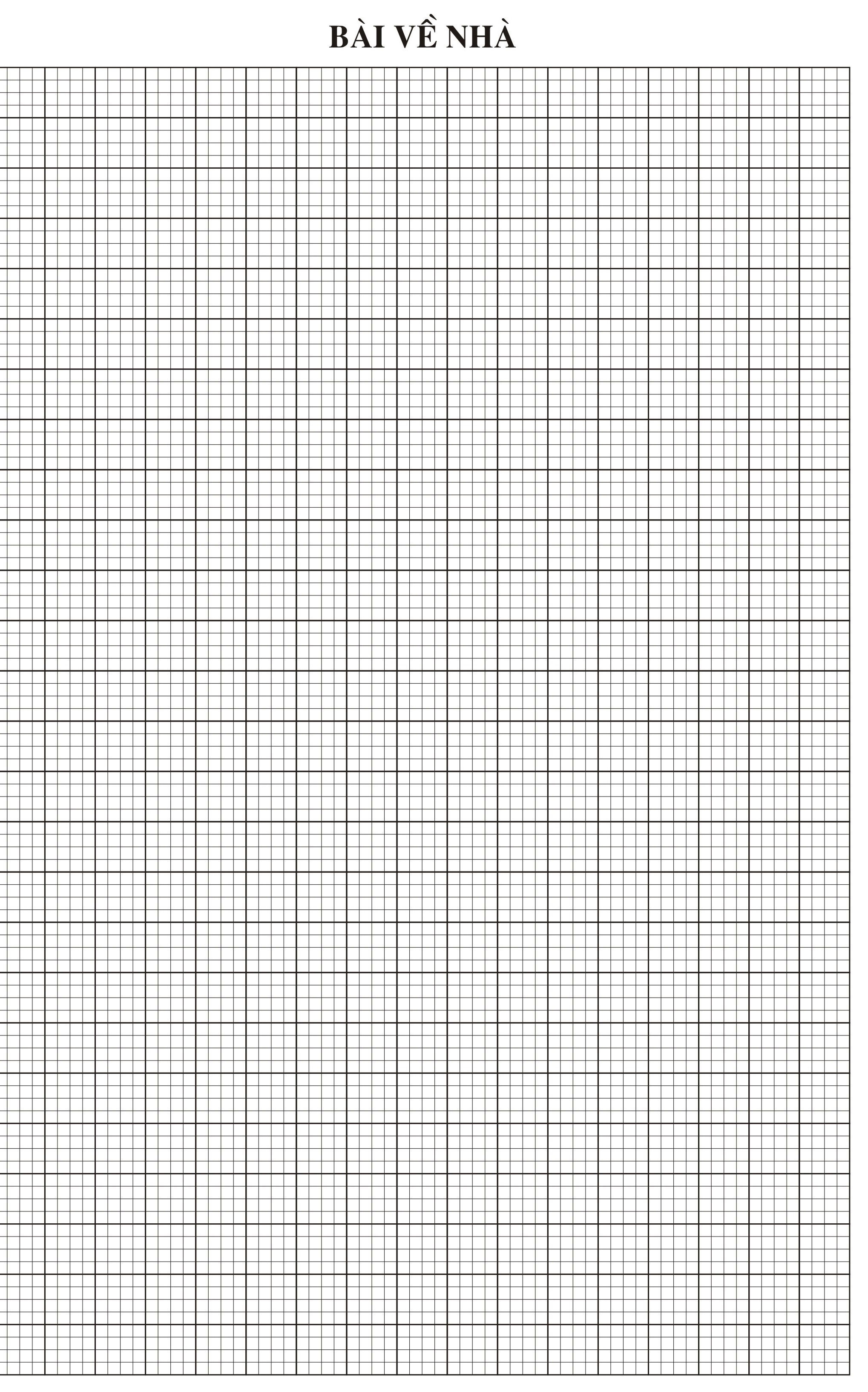 Bà
Bà mình vừa ở quê ra
Bà cho cả bưởi cả na đi cùng
Áo bà xe cọ, lấm lưng
Bưởi na bà bế, bà bồng trên tay
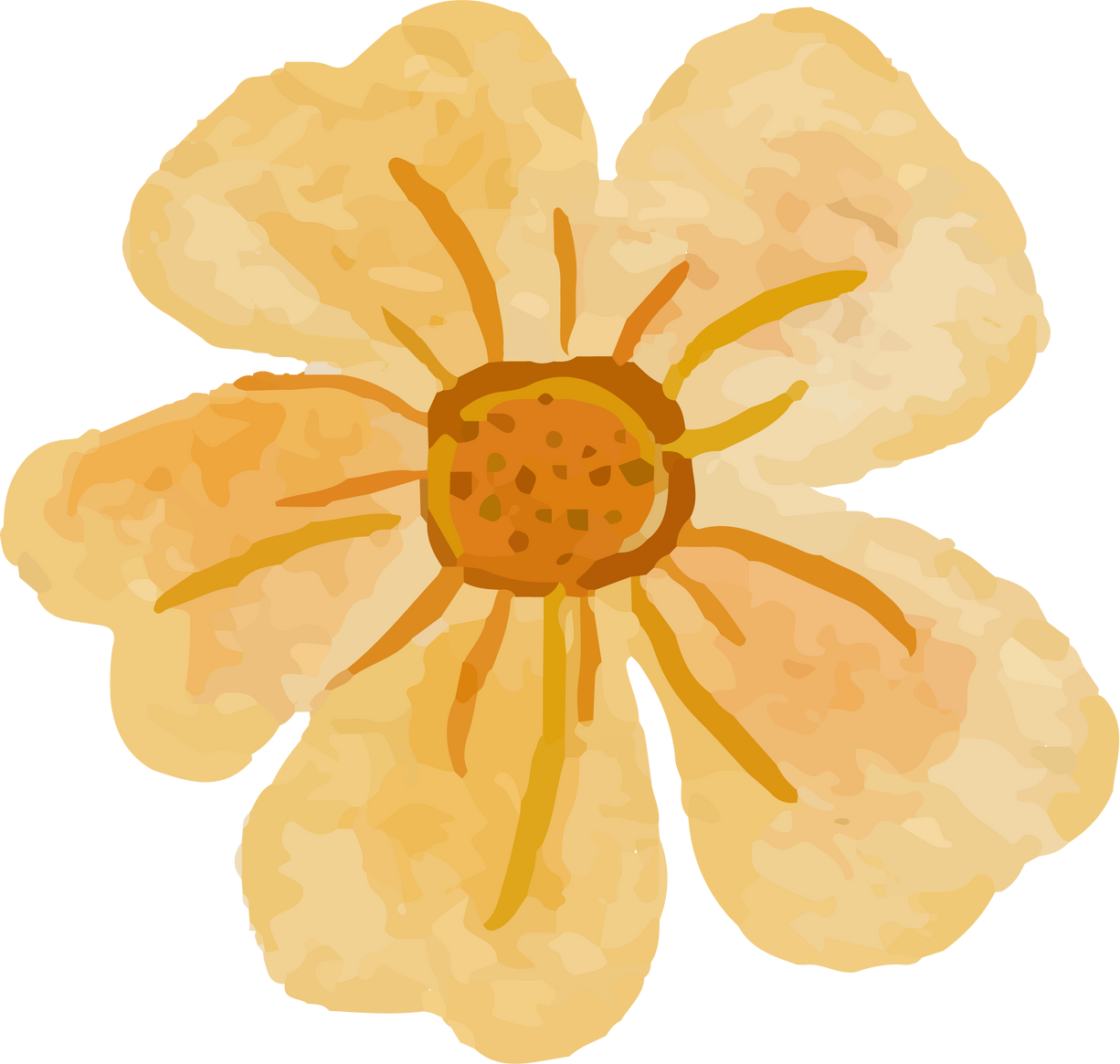 Đường ra tỉnh rất là dài
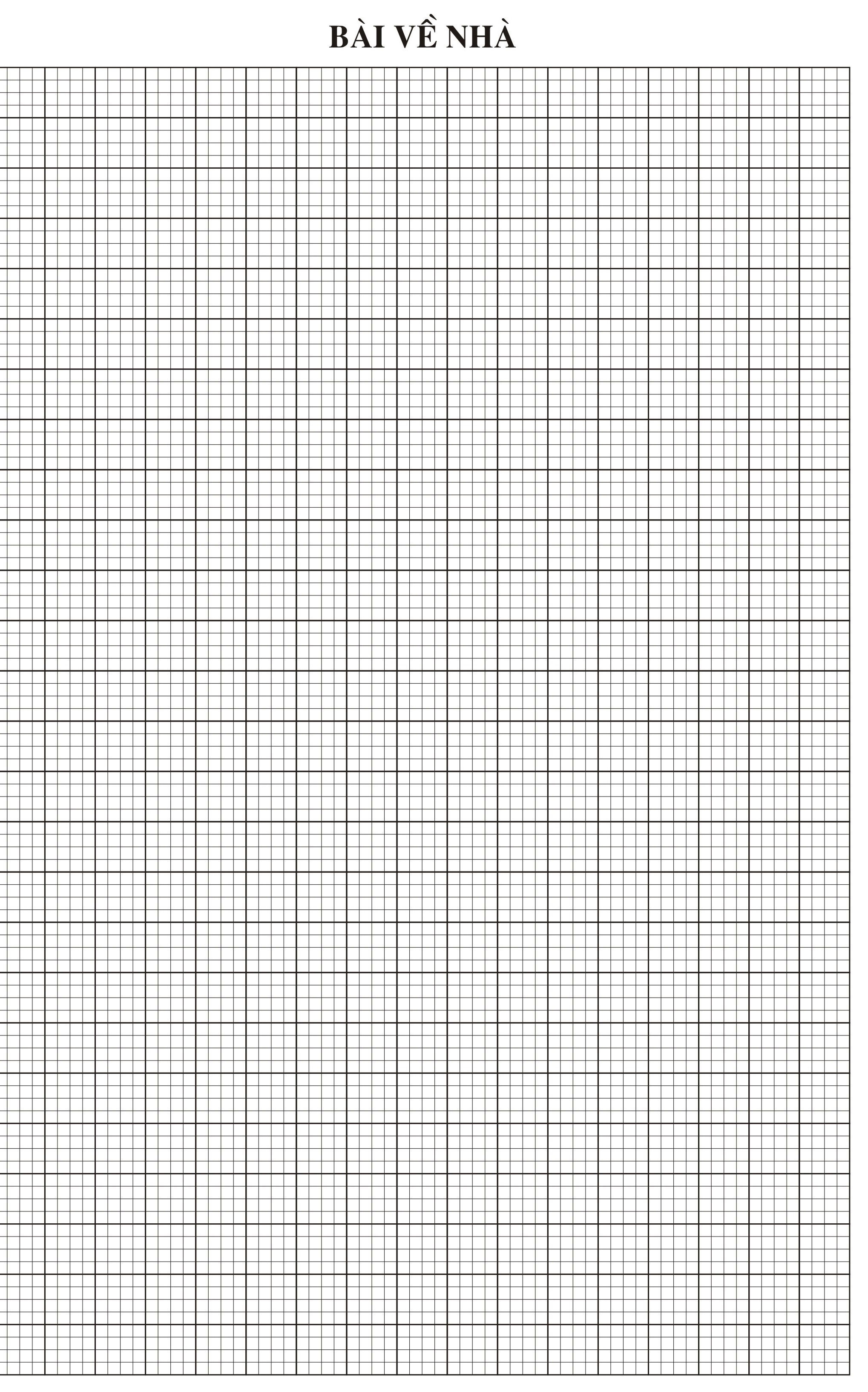 Qua một cái núi, với hai cái cầu
Rồi bao nhiêu mái nhà cao
Bao nhiêu phố nữa, với bao nhiêu đường
Đón bà nhà rộn mùi hương
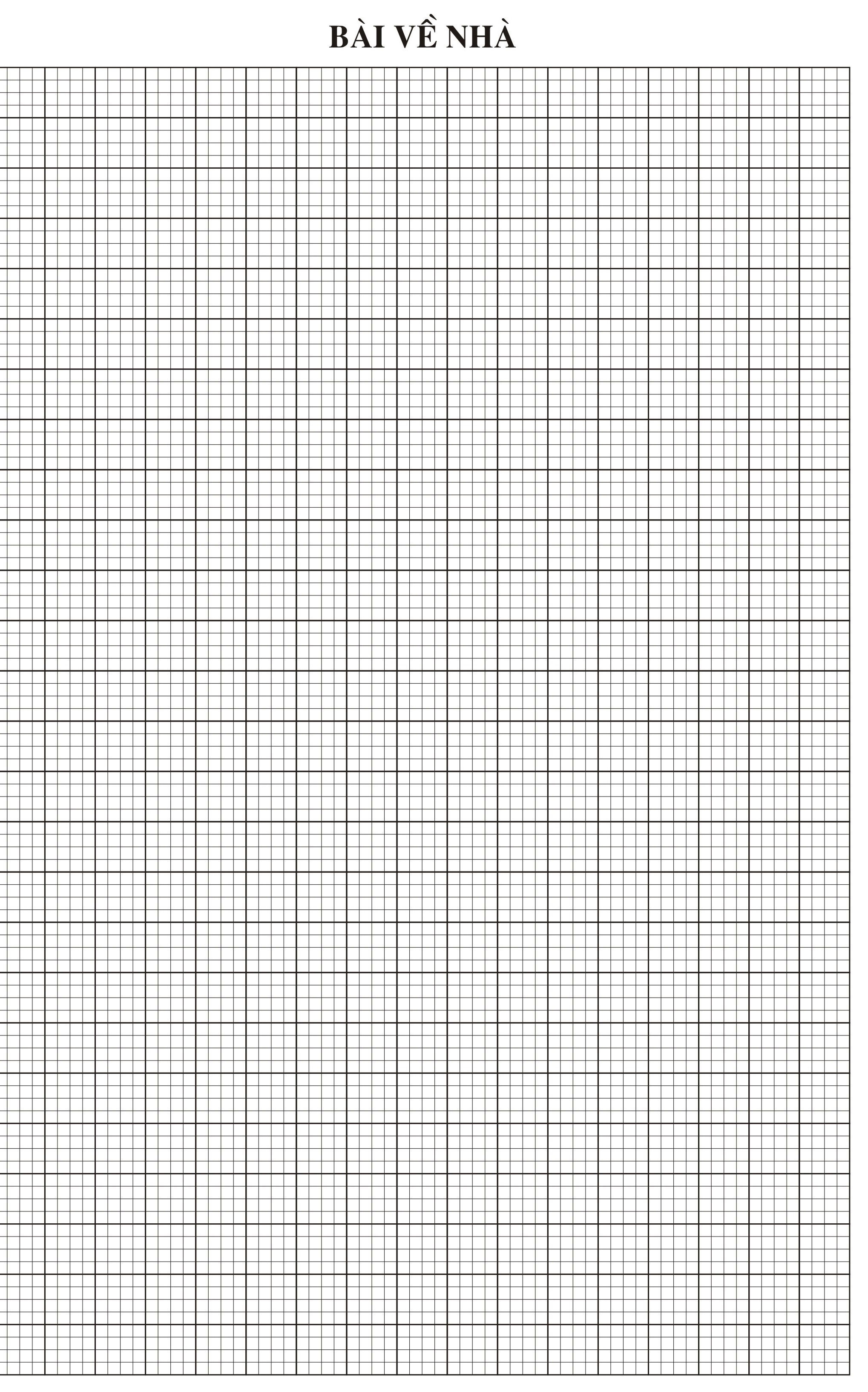 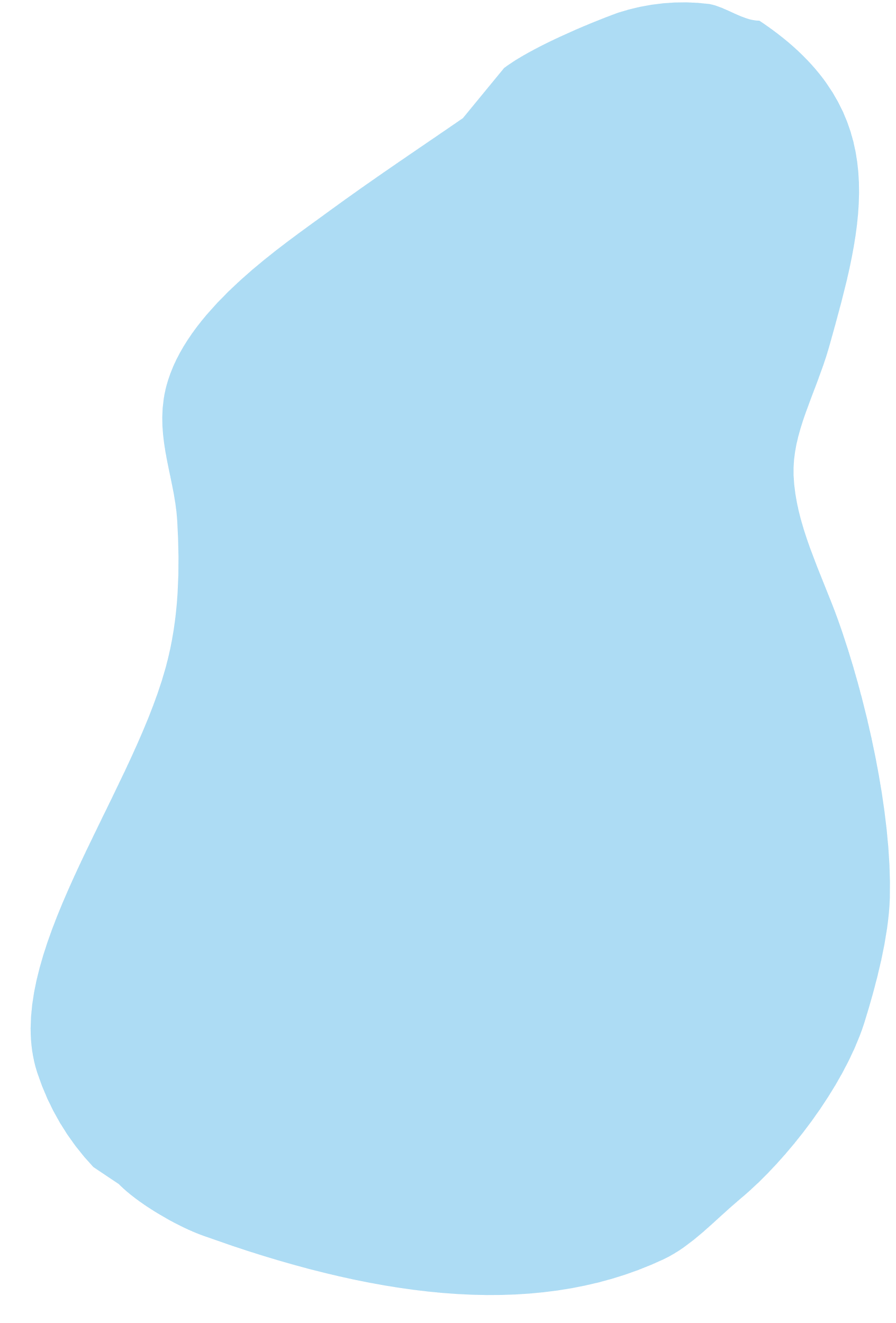 Theo bà có cả cây vườn quê xa
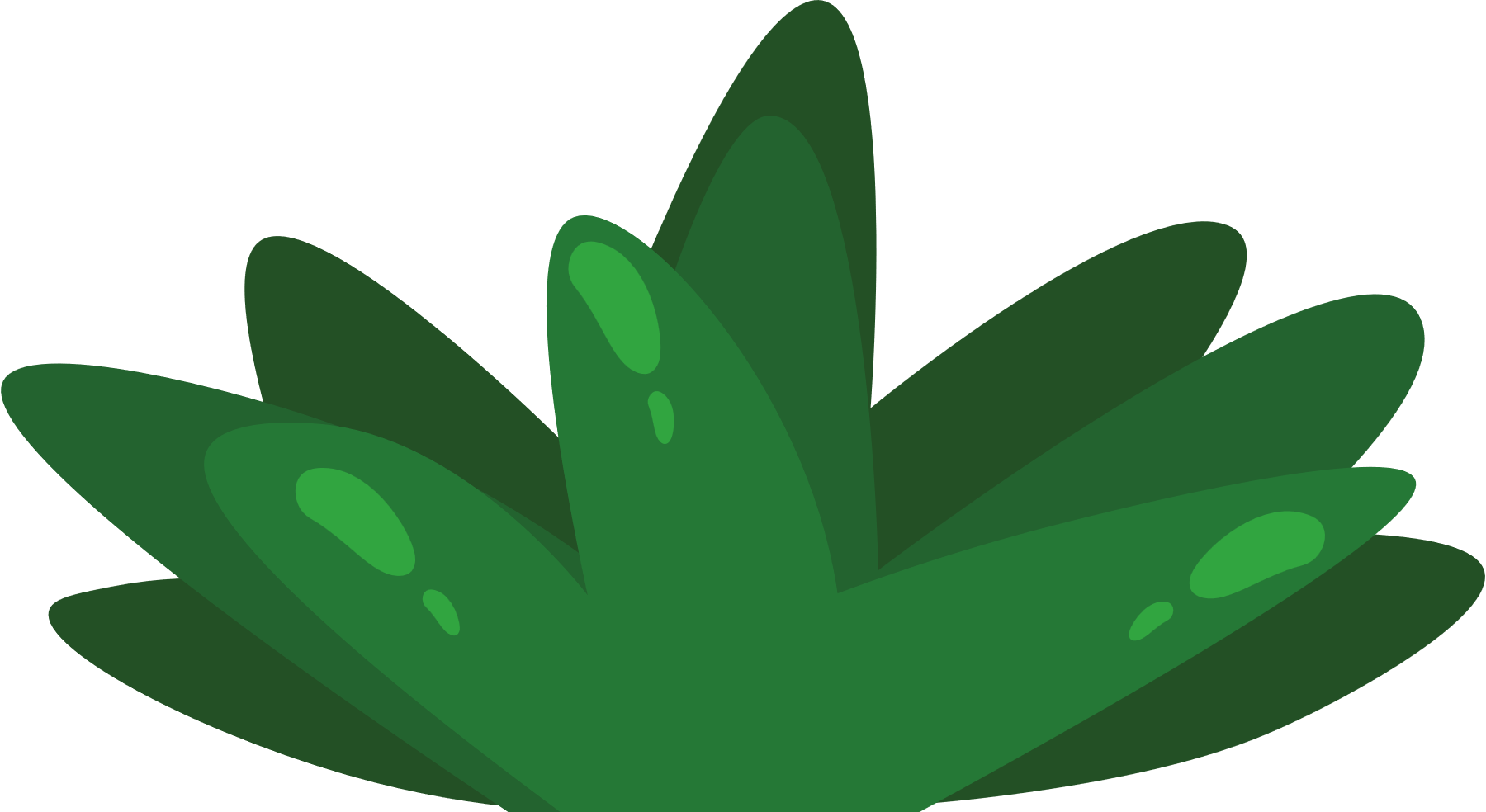 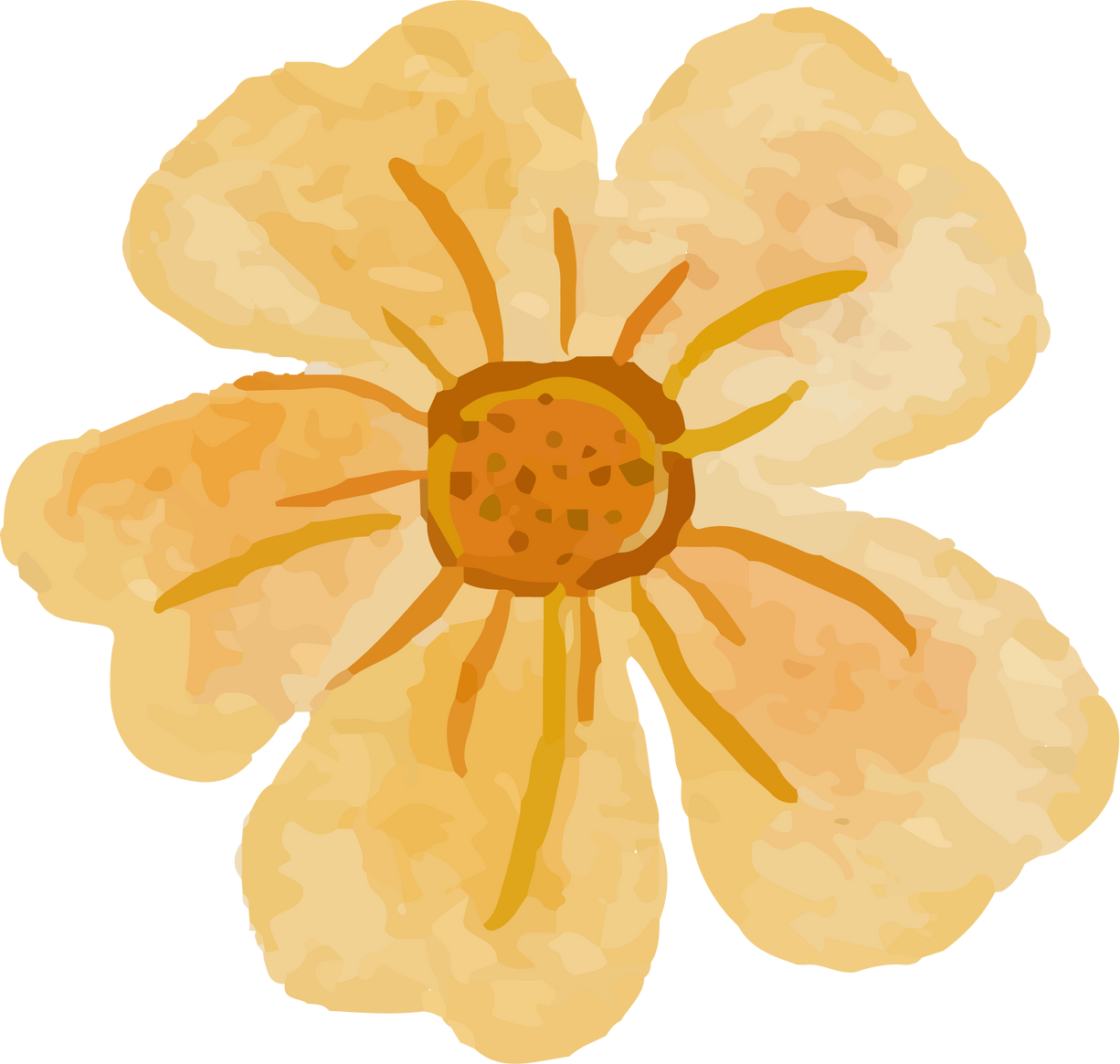 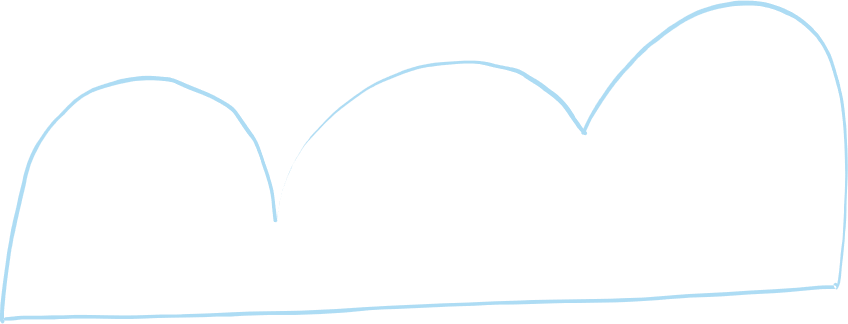 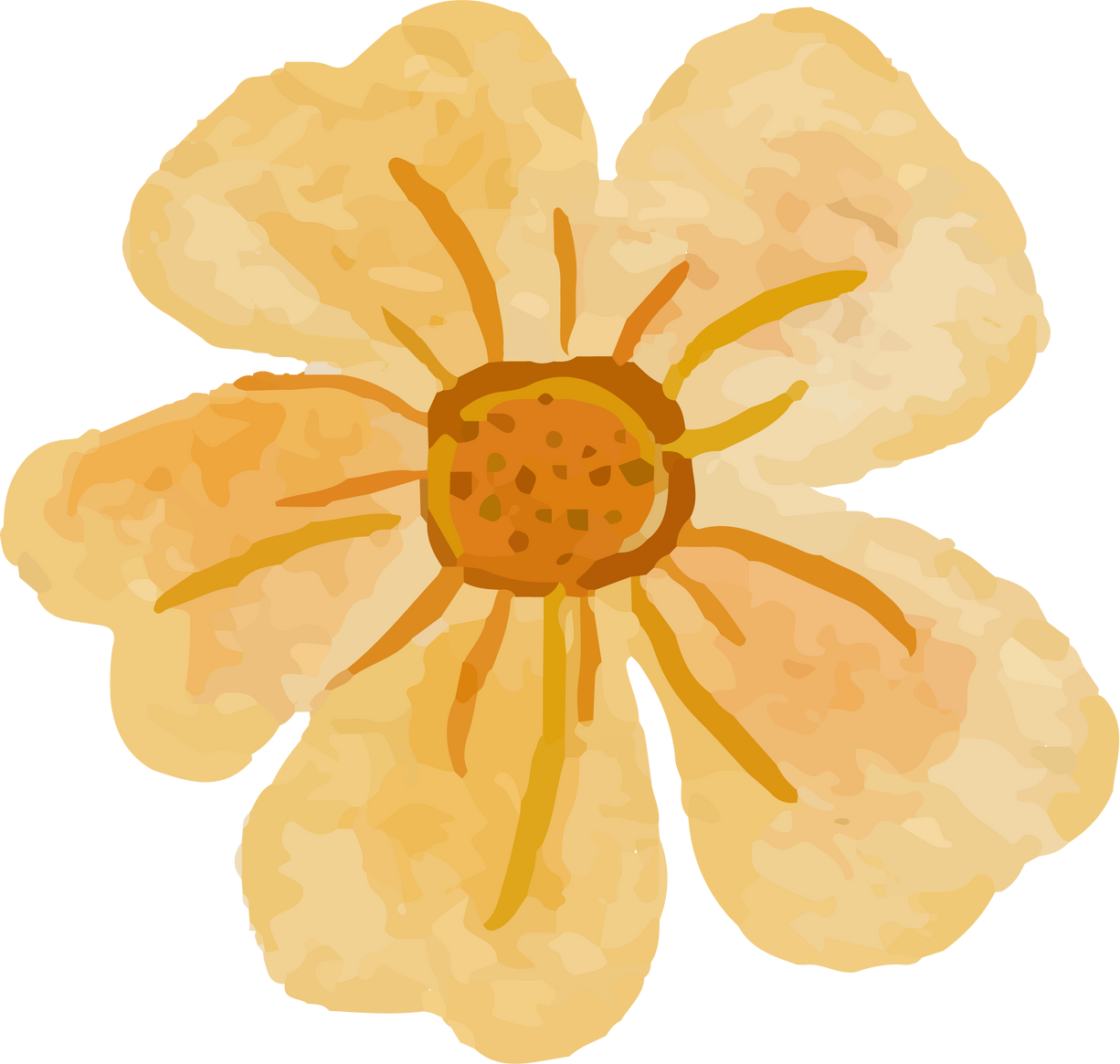 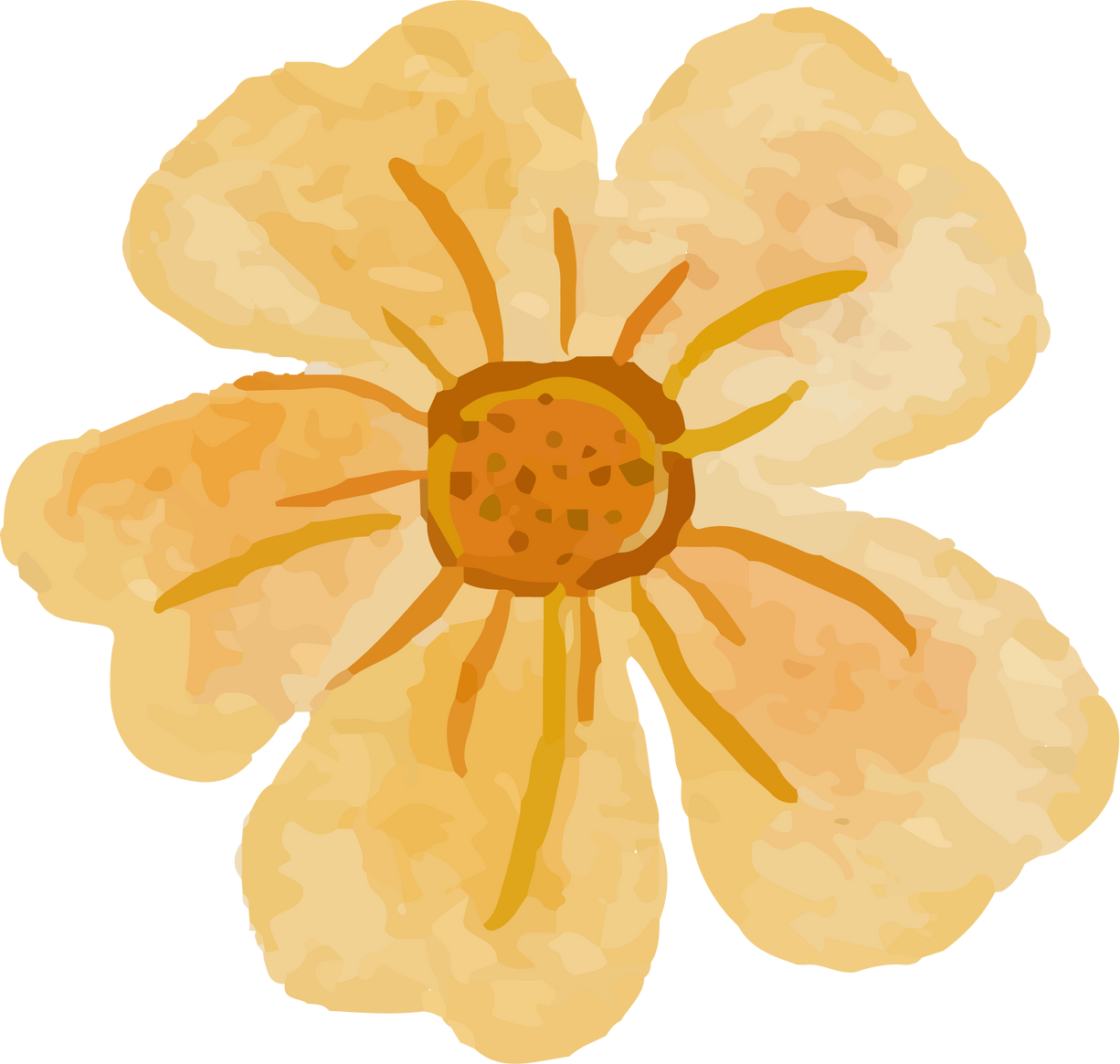 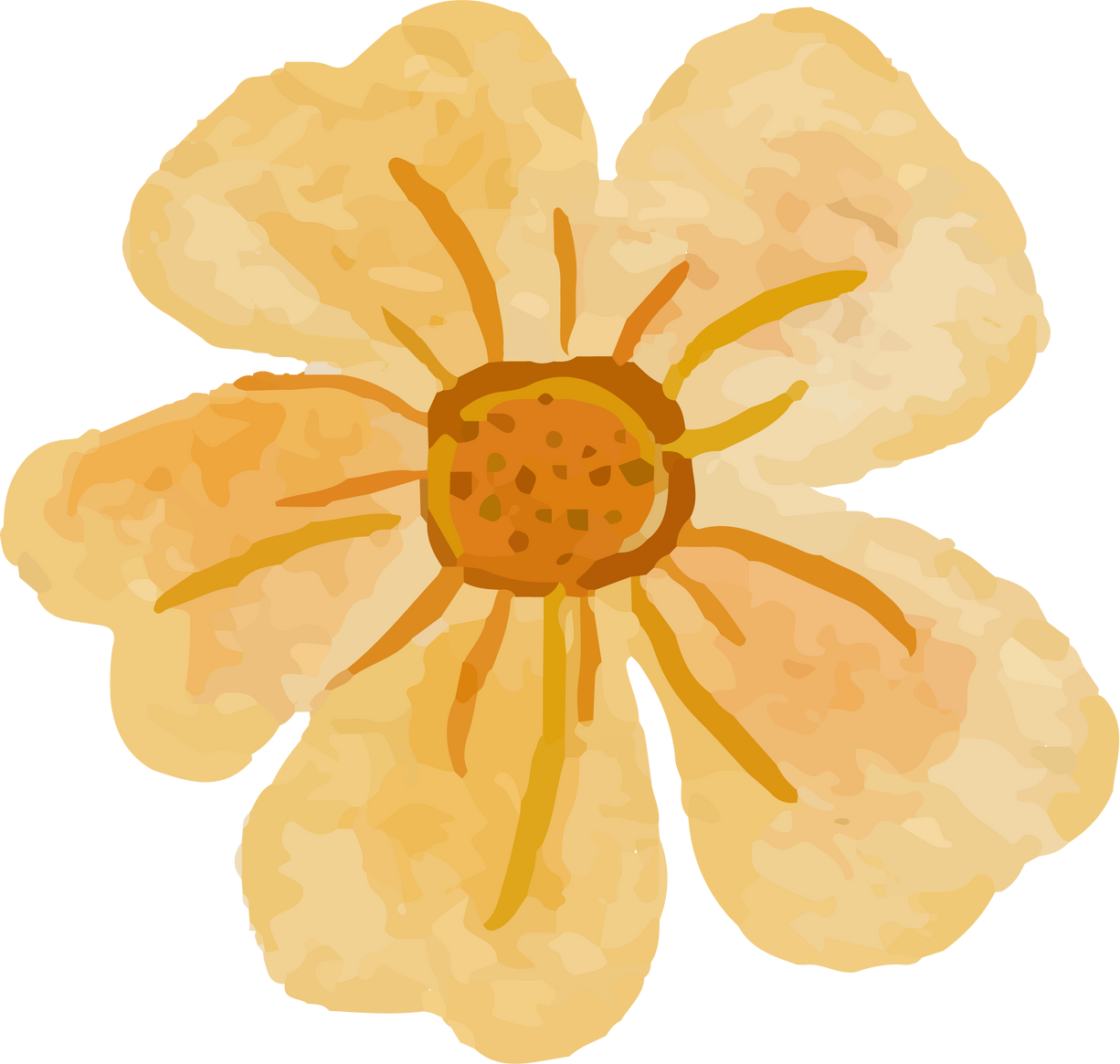 LUYỆN TẬP
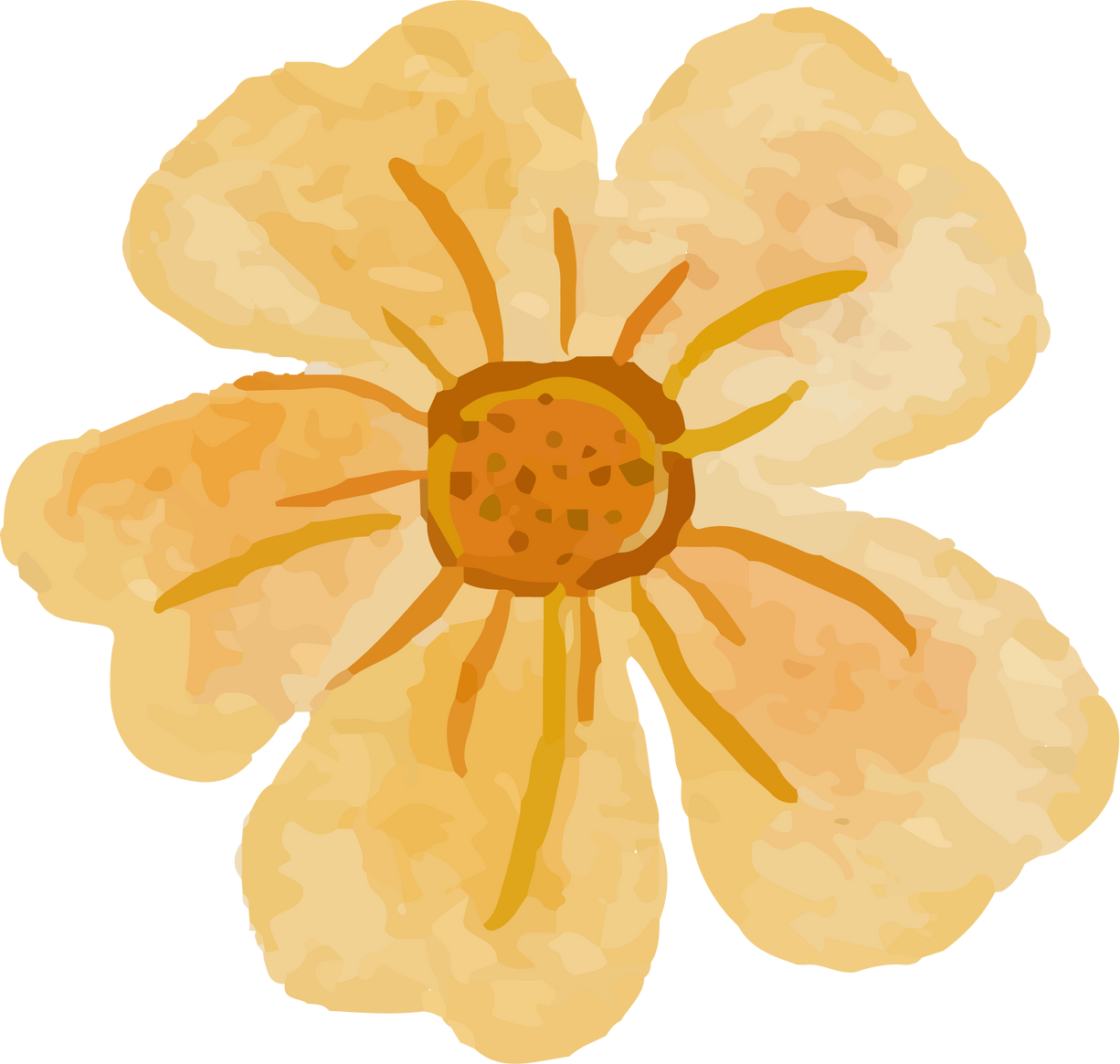 Xếp các từ dưới đây vào nhóm thích hợp:
Bồng, rộn, núi, cầu, bưởi, đi, cao, xe, đón, áo, bế, lấm
Từ chỉ sự vật: núi, cầu, bưởi, xe, áo.
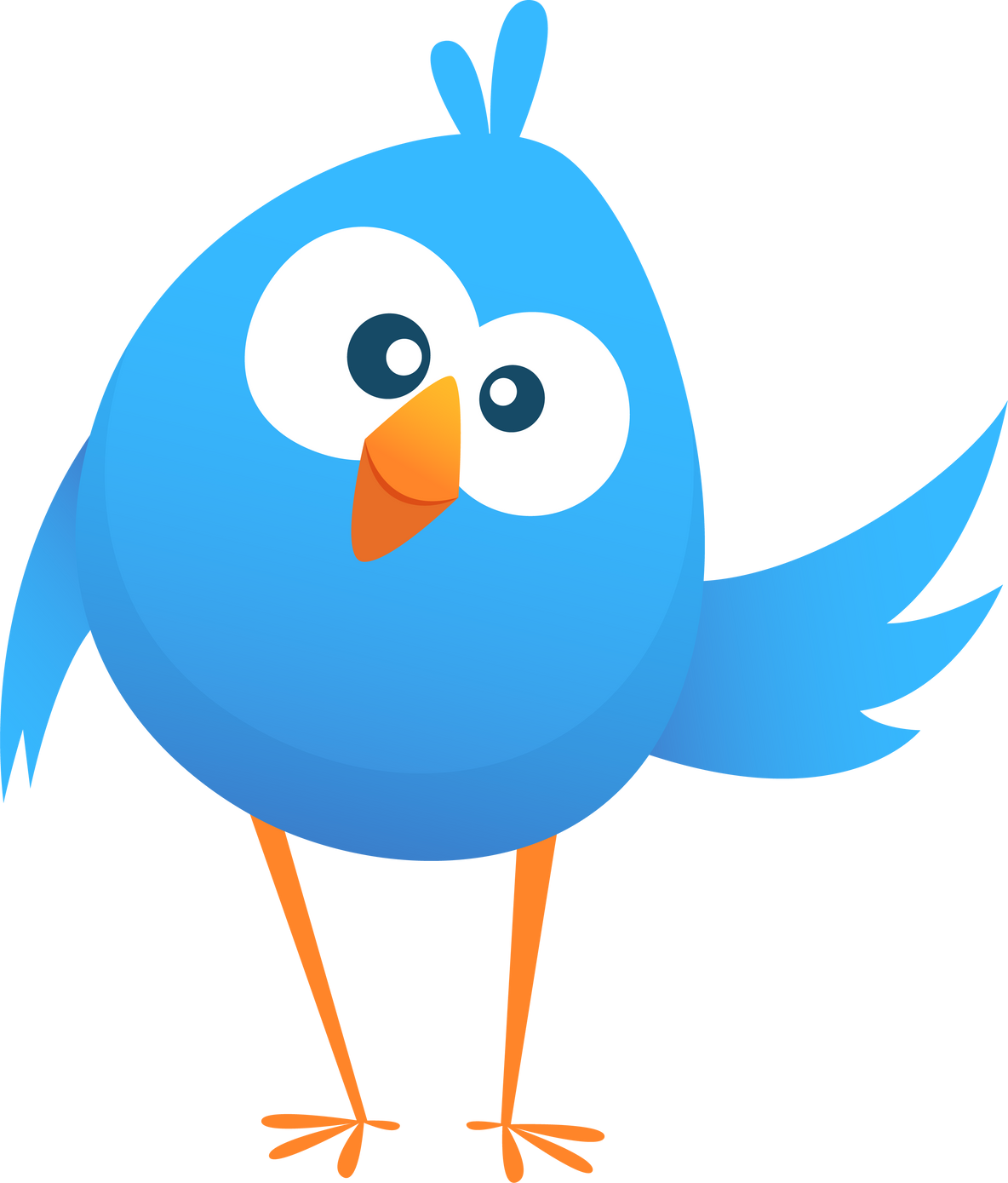 Từ chỉ hoạt động: đi, đón, bế, bồng.
Từ chỉ đặc điểm: rộn, cao, lấm.
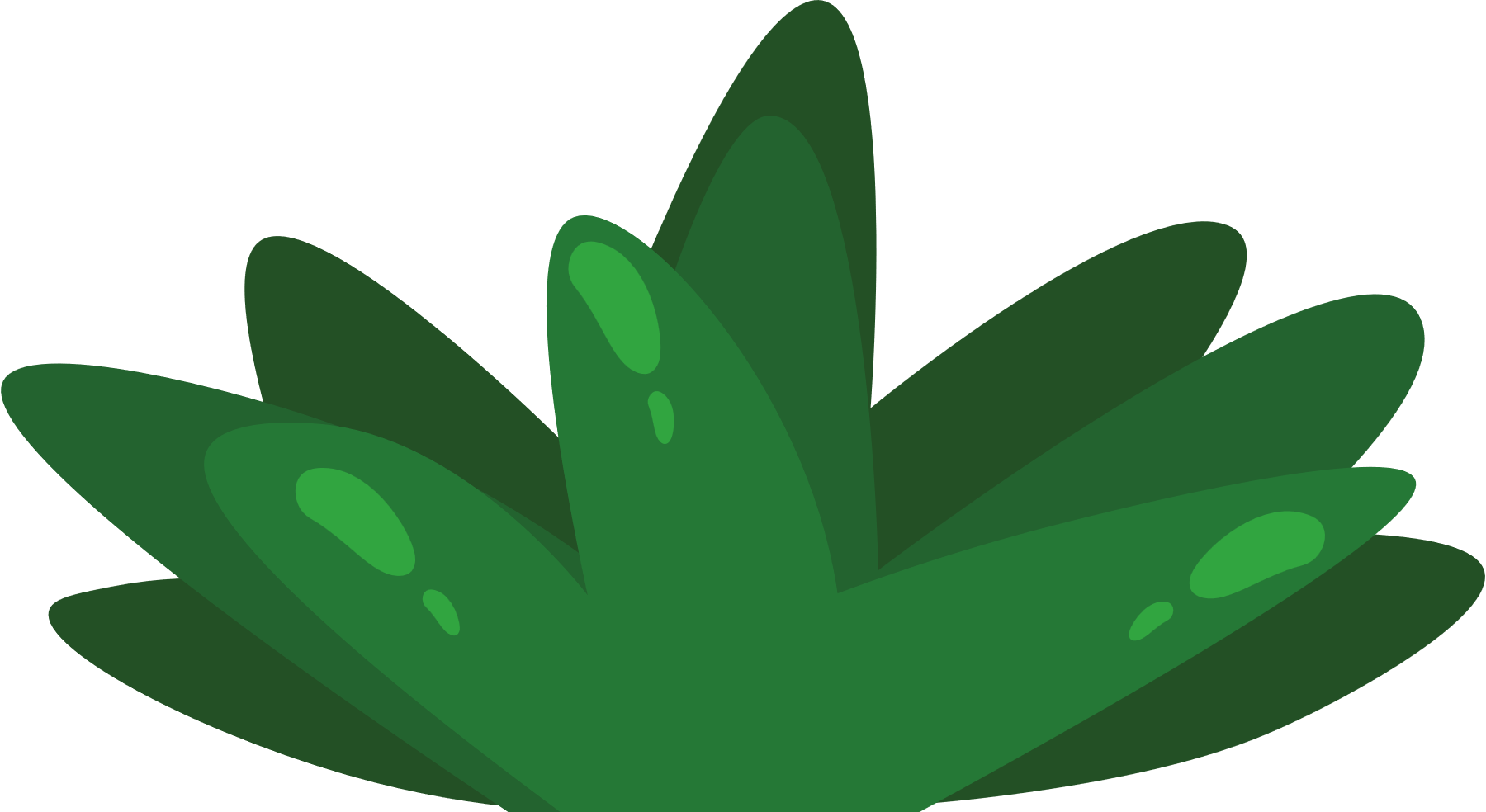 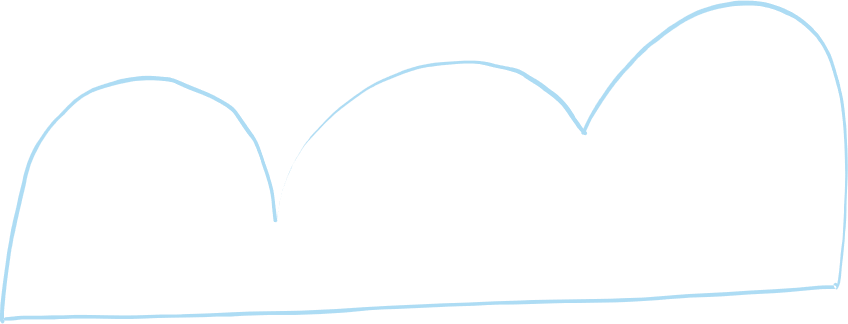 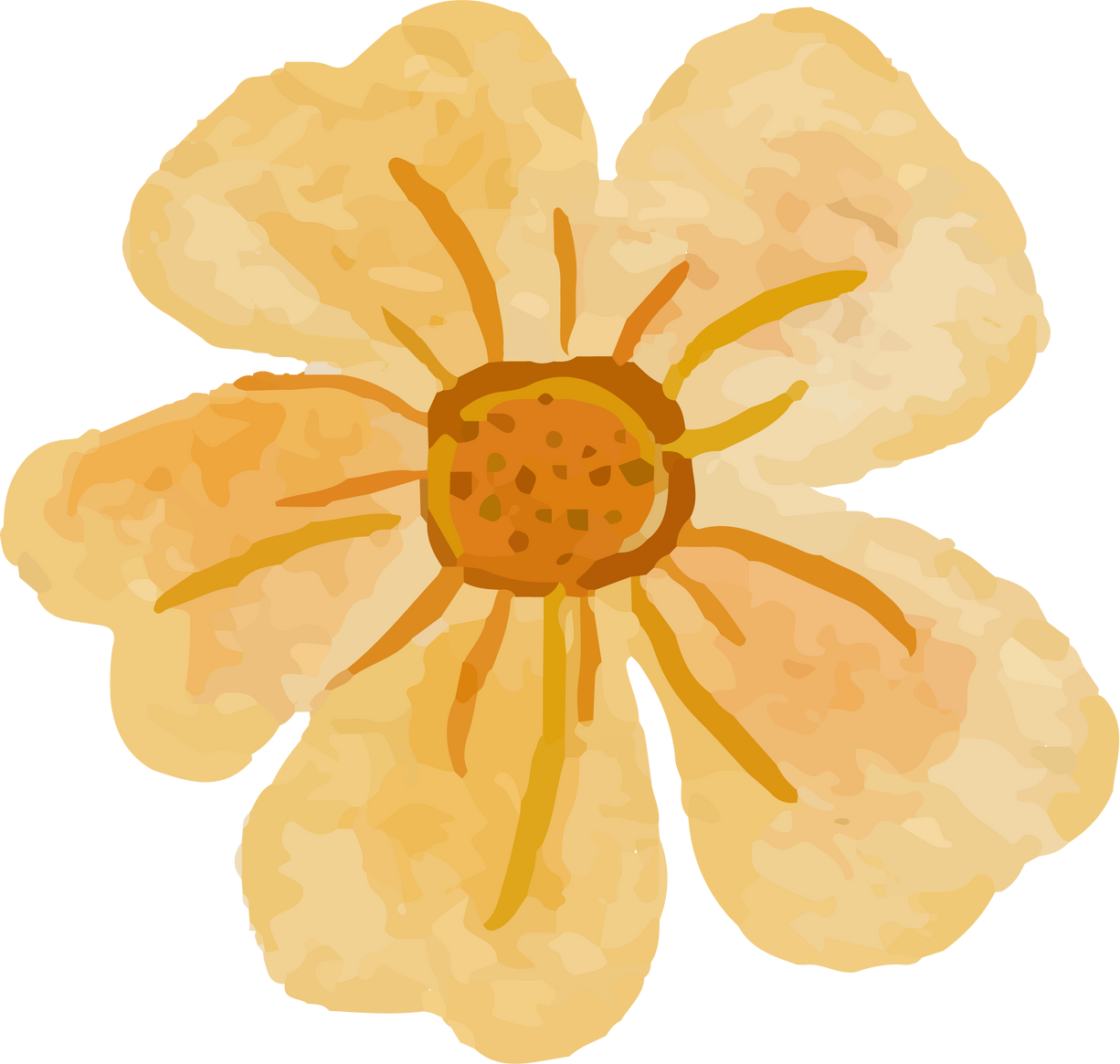 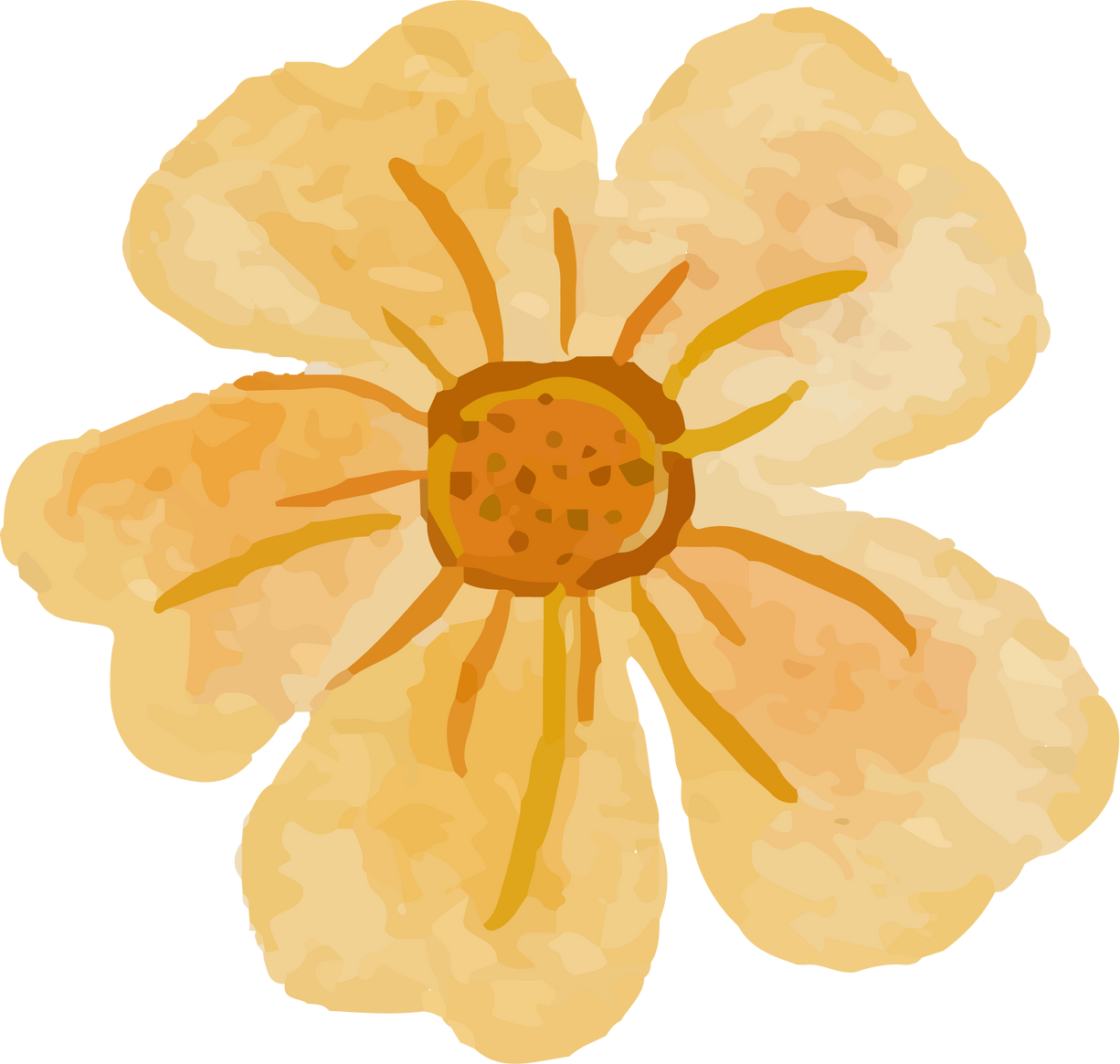 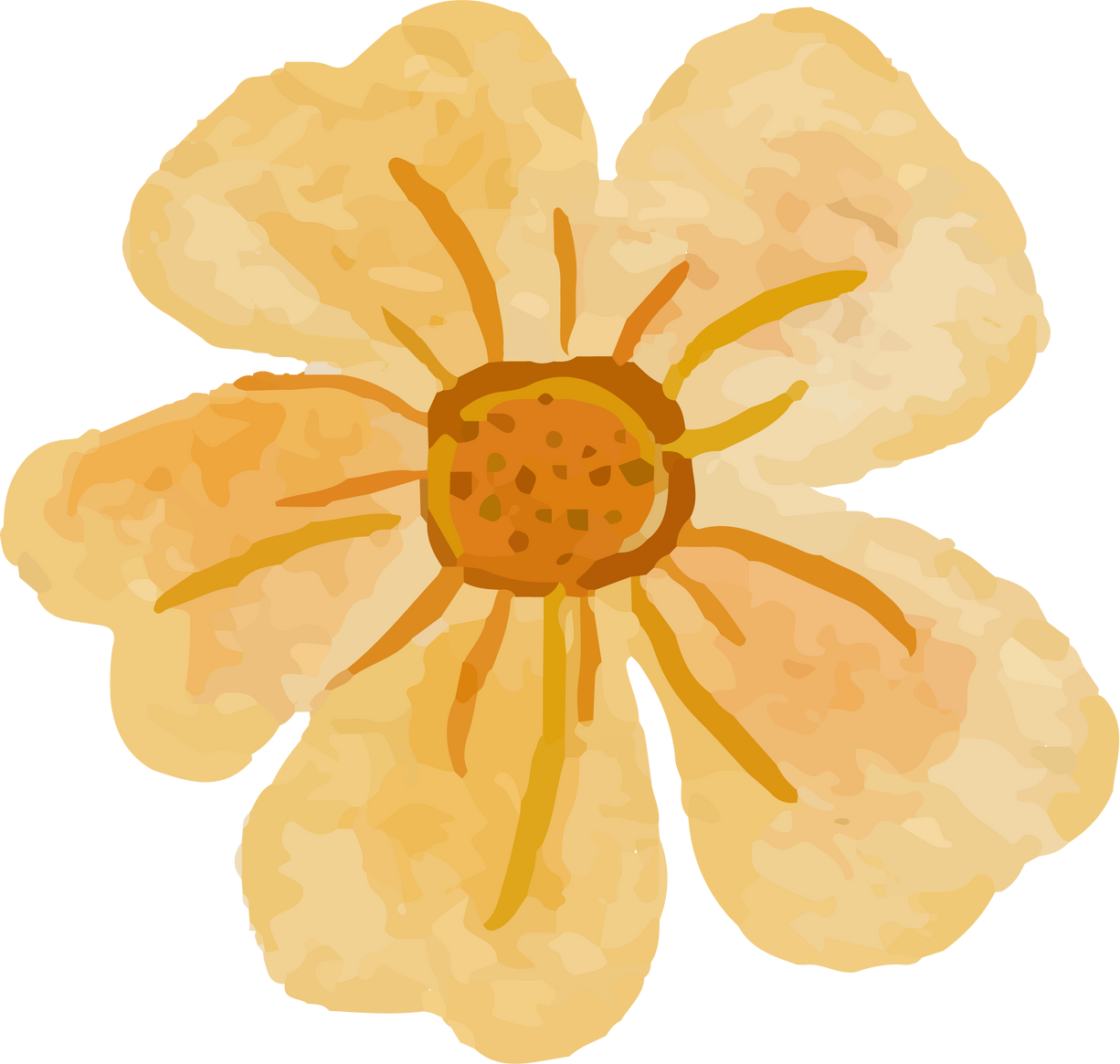 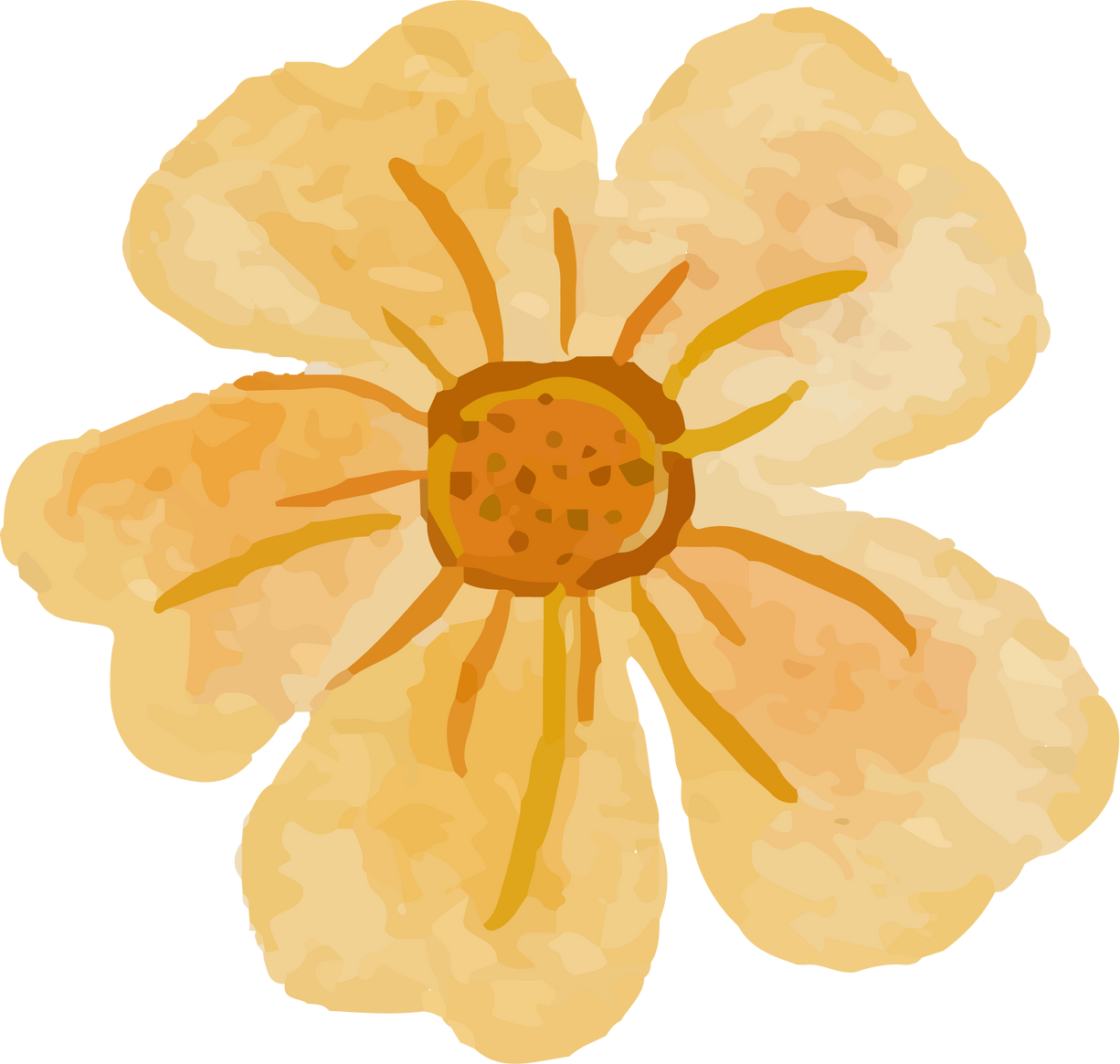 Đặt câu với các từ chỉ hoạt động, sự vật, đặc điểm em vừa tìm được.
Ví dụ:
Mẹ mua tặng em chiếc áo màu hồng, nhân nhịp sinh nhật.
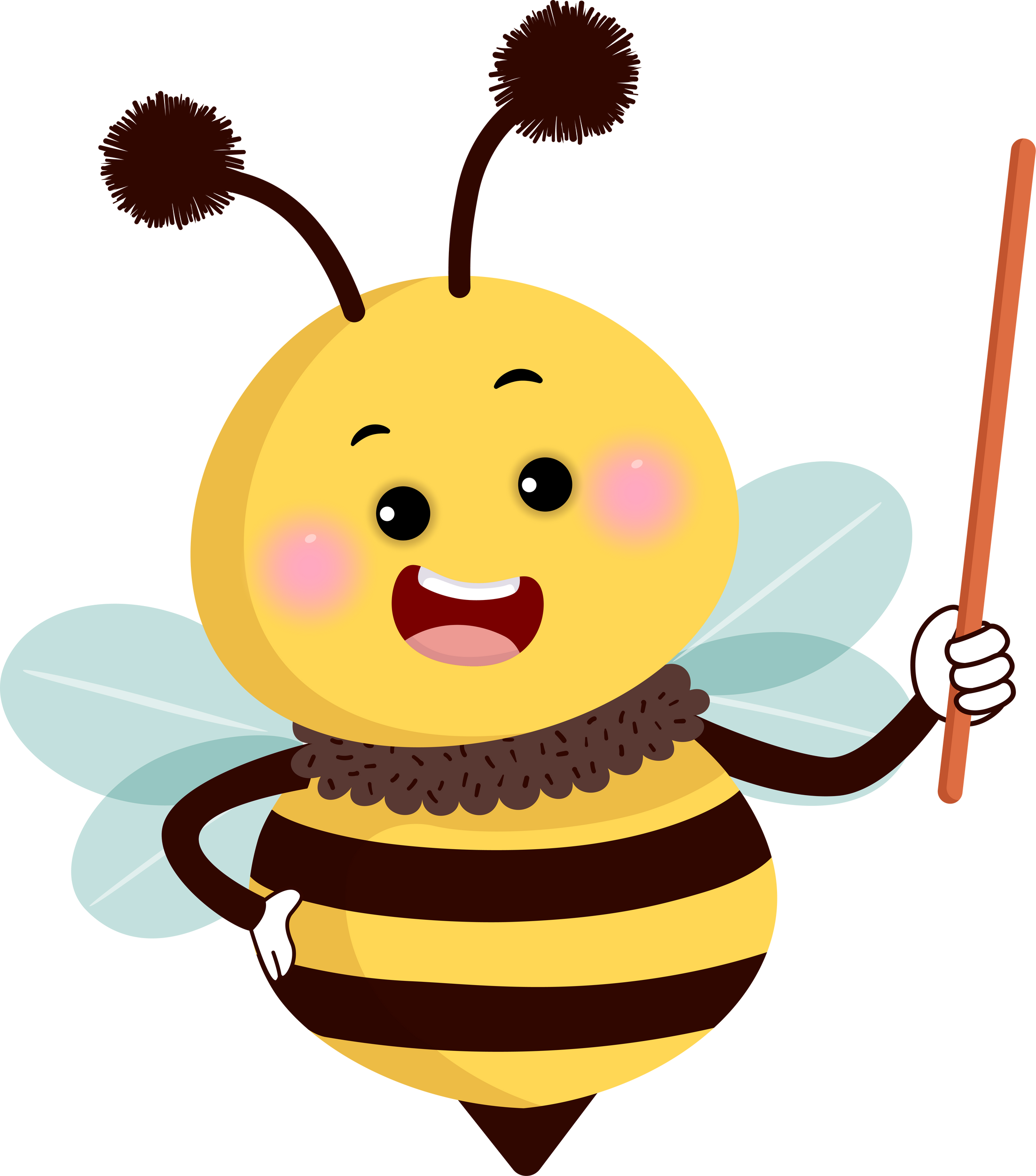 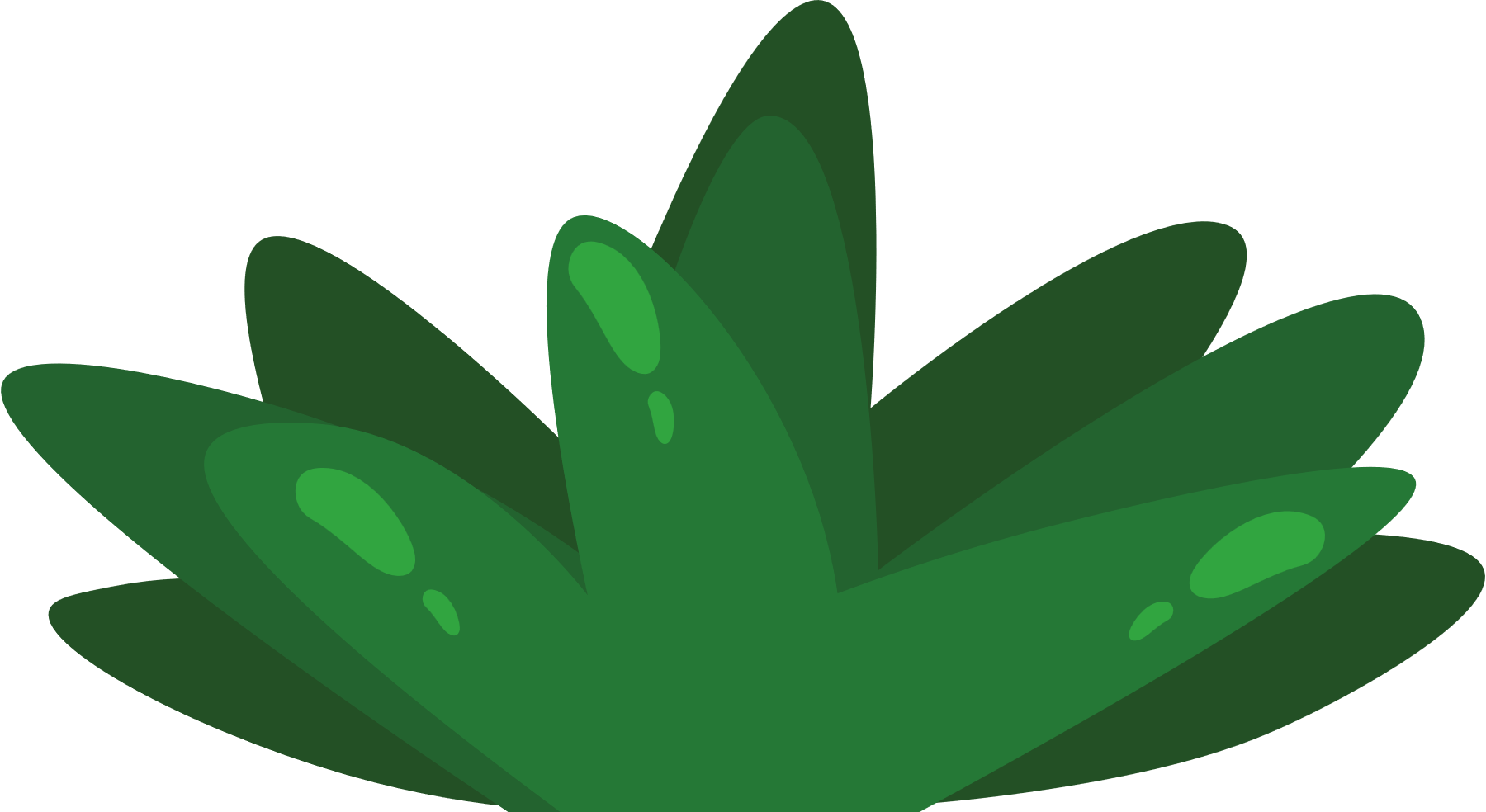